Toxicometallomics of Escherichia coli grown in the presence of silver, copper, gallium and gold metal salts at sublethal concentrations: similarities and differences at the transcriptome level
Daniel A. Salazar Alemán, 	Shardini Mate, Ashley McGibbon, 	Mai Linh Tran, Dr. Raymond J. Turner
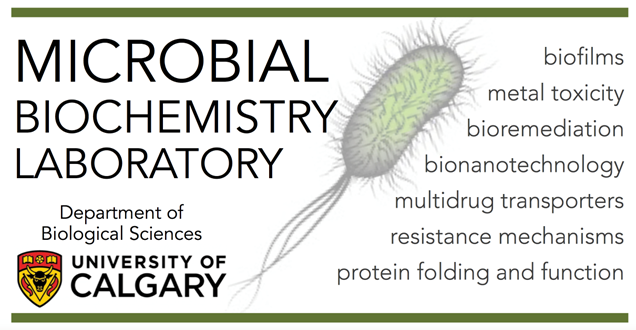 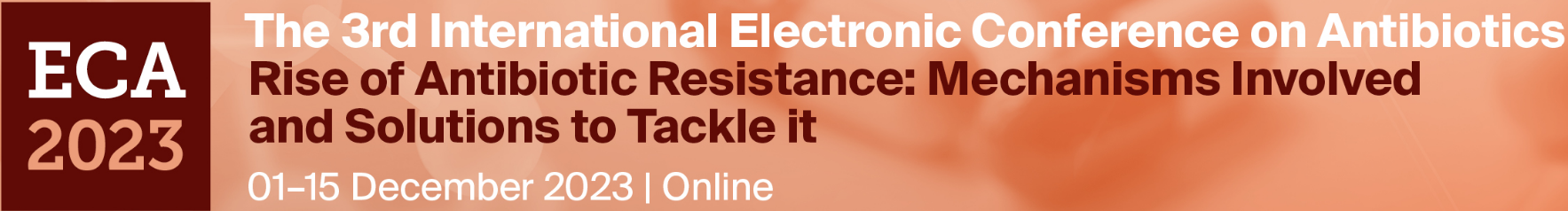 What changes are induced 
at the transcriptome level 
for bacteria to grow in the presence of 
non-lethal concentrations of 
silver, copper and gallium metal salts?
2
DRIVING QUESTION
[Speaker Notes: This will help us to identify genes that are differentially expressed because of metal challenge, and will allow us to realistically compare findings from one experiment to another.]
The Antimicrobial Resistance Era
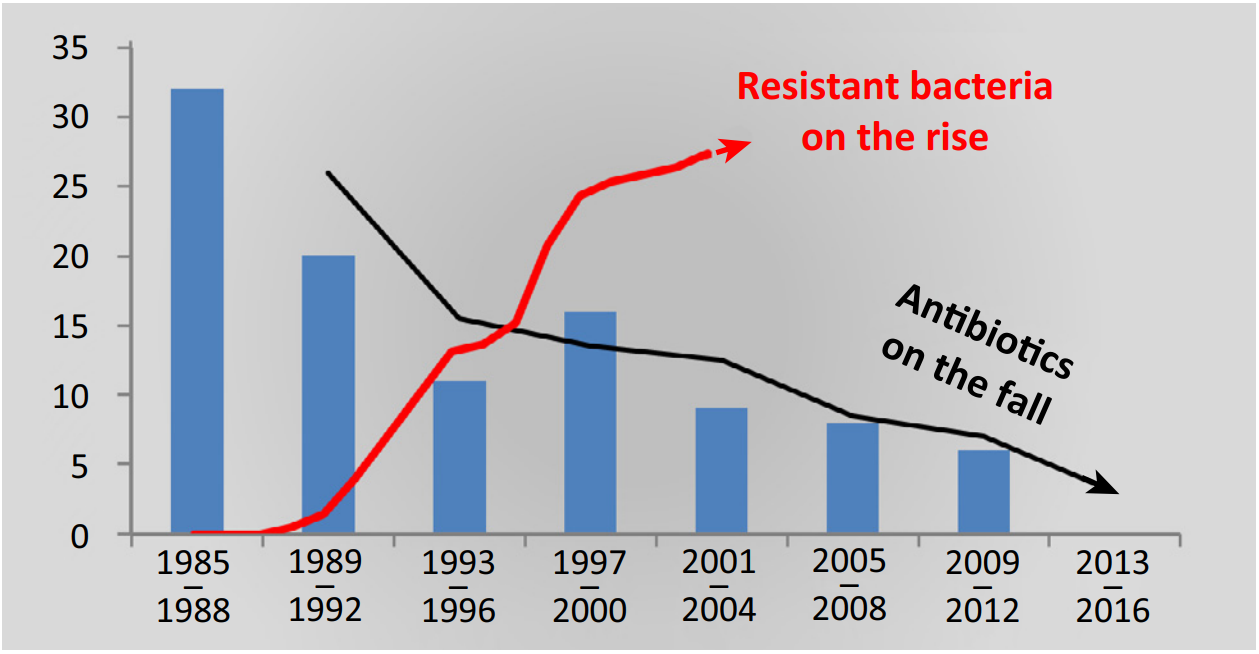 Figure 1. Rise of antibiotic-resistant bacteria on the rise, while the development of novel antibiotics is declining. Adapted from Schäberle & Hack, 2014.
BACKGROUND
3
[Speaker Notes: We are in the antimicrobial resistance era. The incidence of antibiotic-resistant bacteria has been on an alarming rise these past decades, while the development of new antibiotics that enter the market has been declining. A study by The Lancet in 2019 revealed that almost 5 million deaths worldwide are directly related to antibiotic-resistant bacteria. These are expected to double in the following decades.]
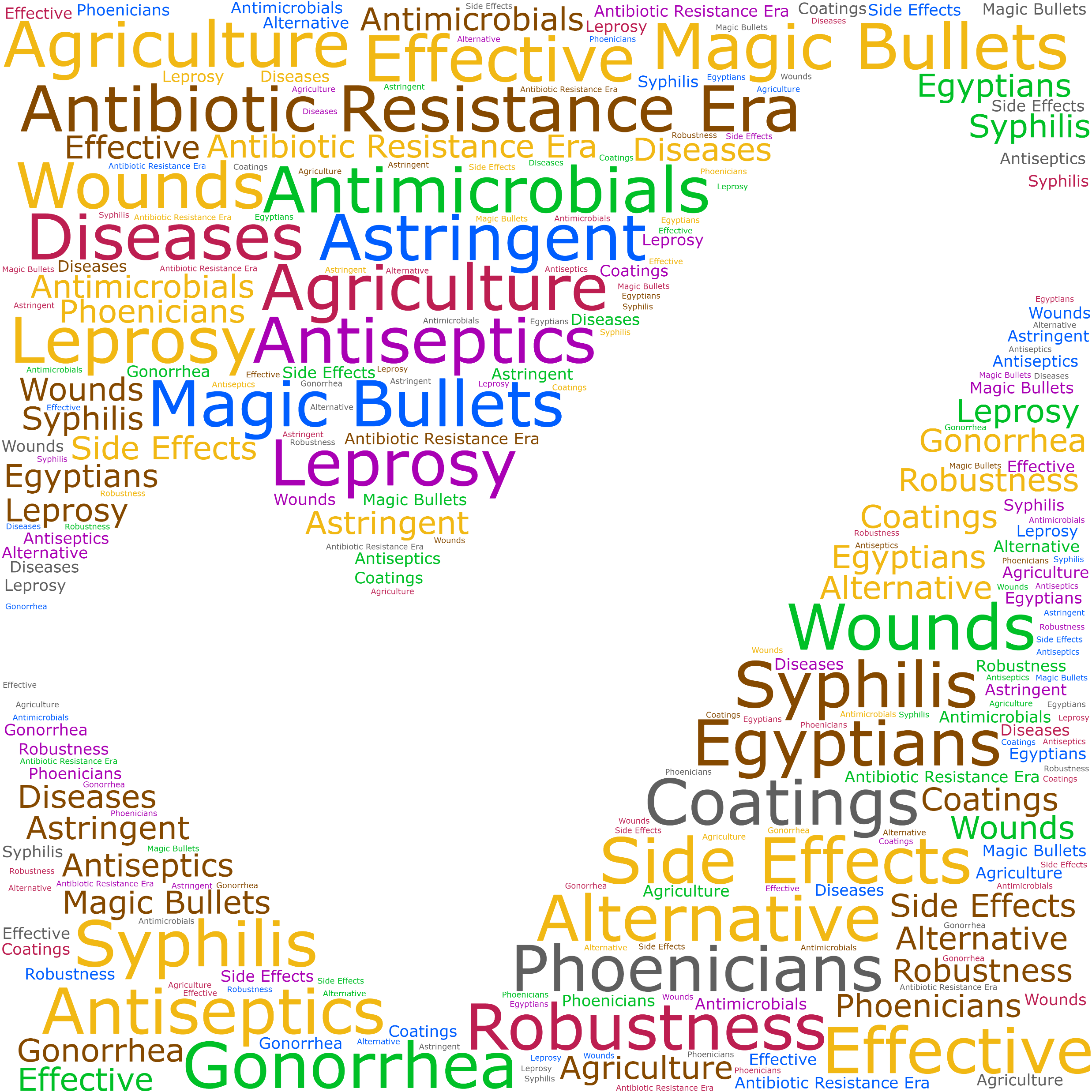 Why metals?
Effective 
antimicrobials 
that have a robust toxicity profile!
BACKGROUND
4
[Speaker Notes: Metals are effective antimicrobials that have a robust toxicity profile. Their usage dates back to the days of ancient civilizations like the Egyptians and Phoenicians in a variety of applications, all the way to present day. Some compounds were even dubbed as the “magic bullets” against infectious microorganisms due to their efficacy, but poor knowledge of human toxicity to these metals usually led to undesirable side effects. The relative convenience of antibiotics compared to MBAs has seen them relegated from their spot as the go-to antimicrobials since the 1930s, but in this antibiotic-resistance era metals are re-emerging as a possible antimicrobial alternative.

effective antimicrobials robustness Egyptians Phoenicians antiseptics agriculture coatings astringent leprosy syphilis gonorrhea diseases wounds magic-bullets side-effects antibiotic-resistance-era alternative]
Toxicity of Metal-Based Antimicrobials depends heavily on type of exposure and speciation:
Zinc forms – Zn2+, Zn-citrate, ZnO NPs
What is known about MBAs?
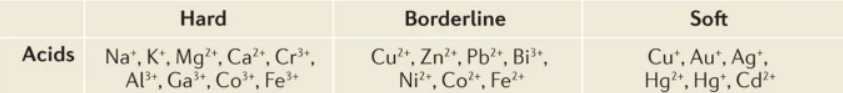 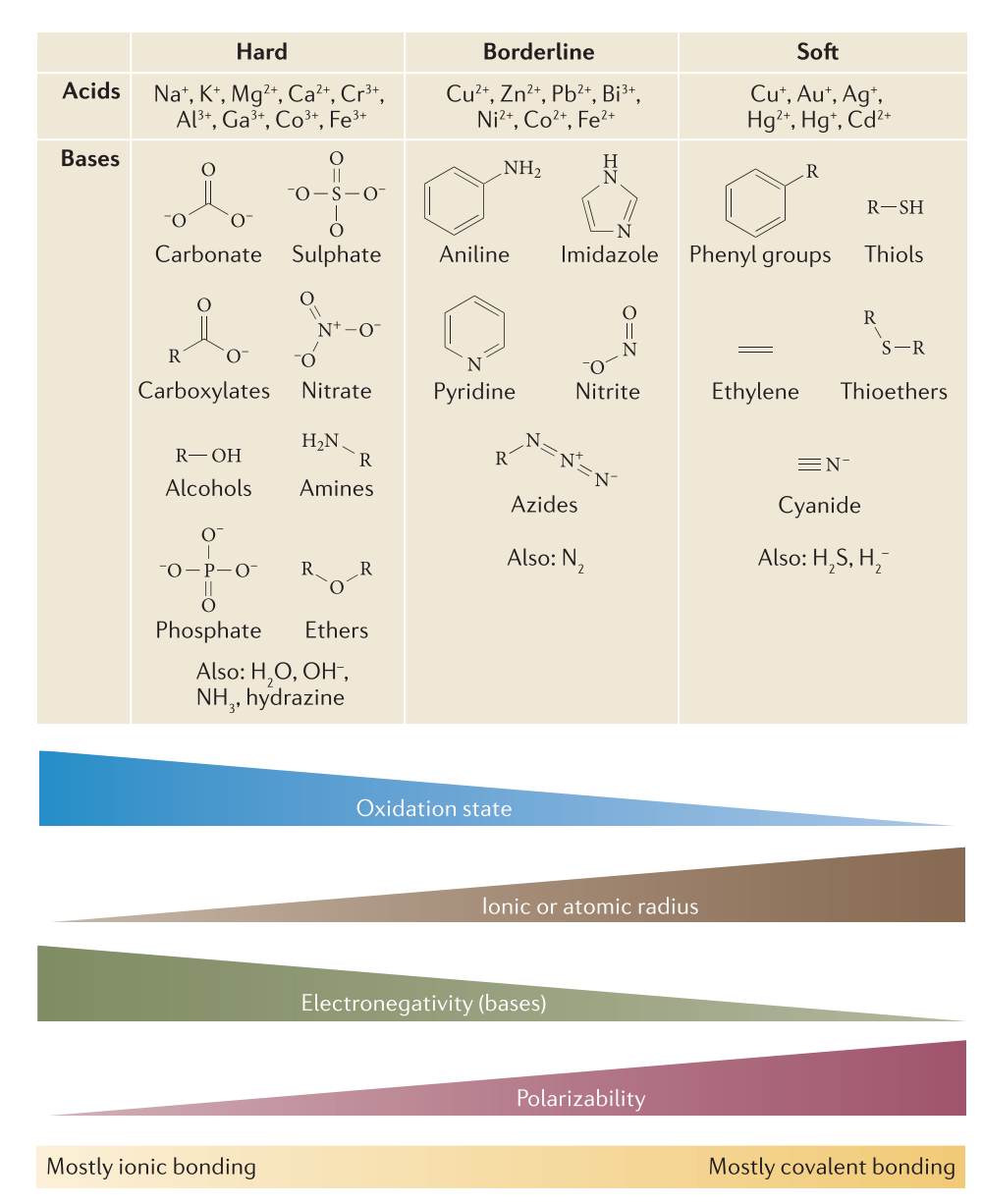 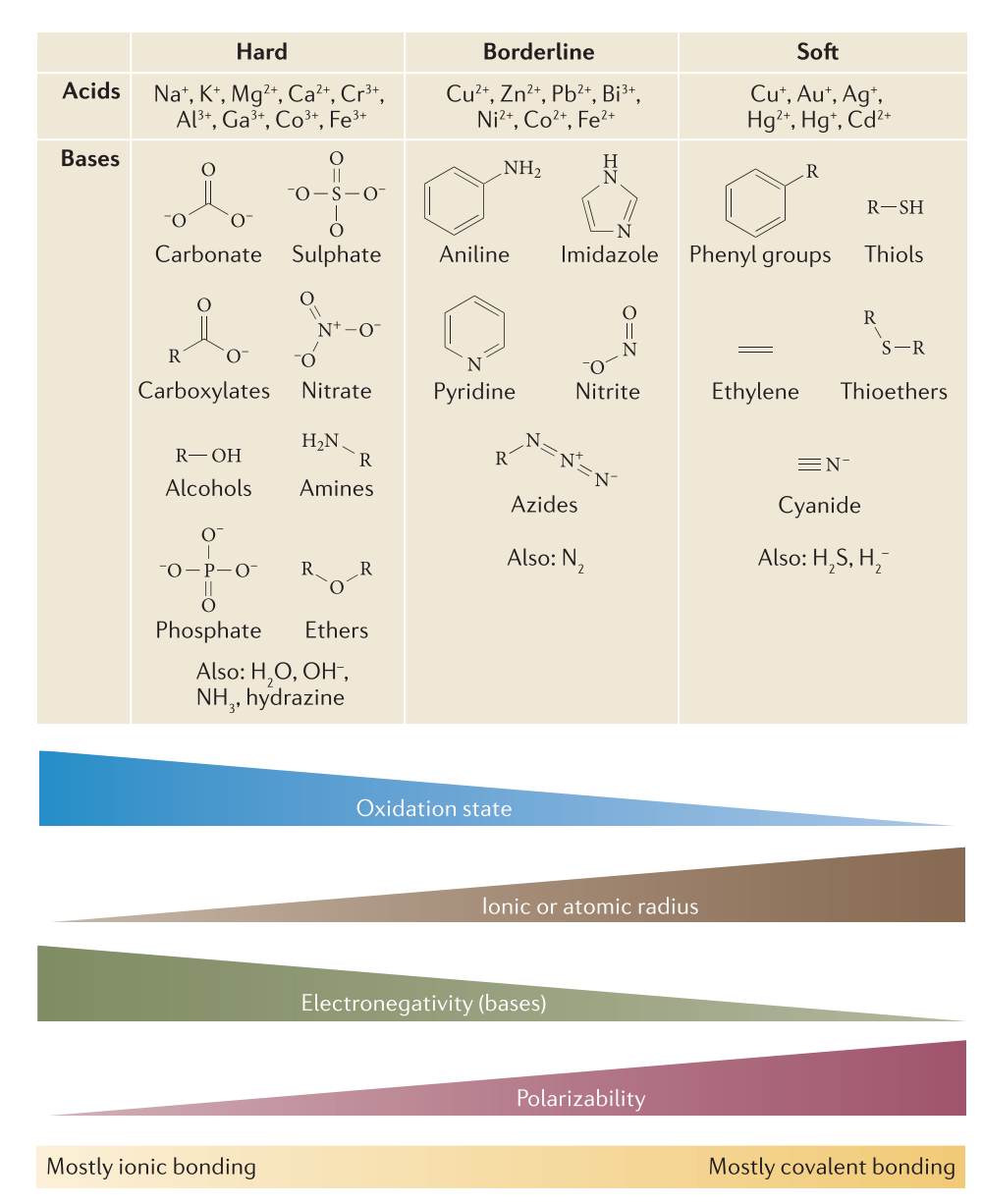 Figure 2. Hard–soft acid base (HSAB) theory can predict the selectivity of metal ions for biological donor ligands. Adapted from Lemire et al., 2013.
5
BACKGROUND
Why Ag, Cu and Ga?
47
29
31
Ag
Cu
Ga
Silver
Copper
Gallium
Copper sulfate
Borderline
Cu+2
Gallium nitrate Hard acid
Ga+3
Silver nitrate
Soft acid
Ag+1
107.868
63.546
69.723
BACKGROUND
6
[Speaker Notes: We are in the antimicrobial resistance era. The incidence of antibiotic-resistant bacteria has been on an alarming rise these past decades, while the development of new antibiotics that enter the market has been declining. A study by The Lancet in 2019 revealed that almost 5 million deaths worldwide are directly related to antibiotic-resistant bacteria. These are expected to double in the following decades.]
Why Au?
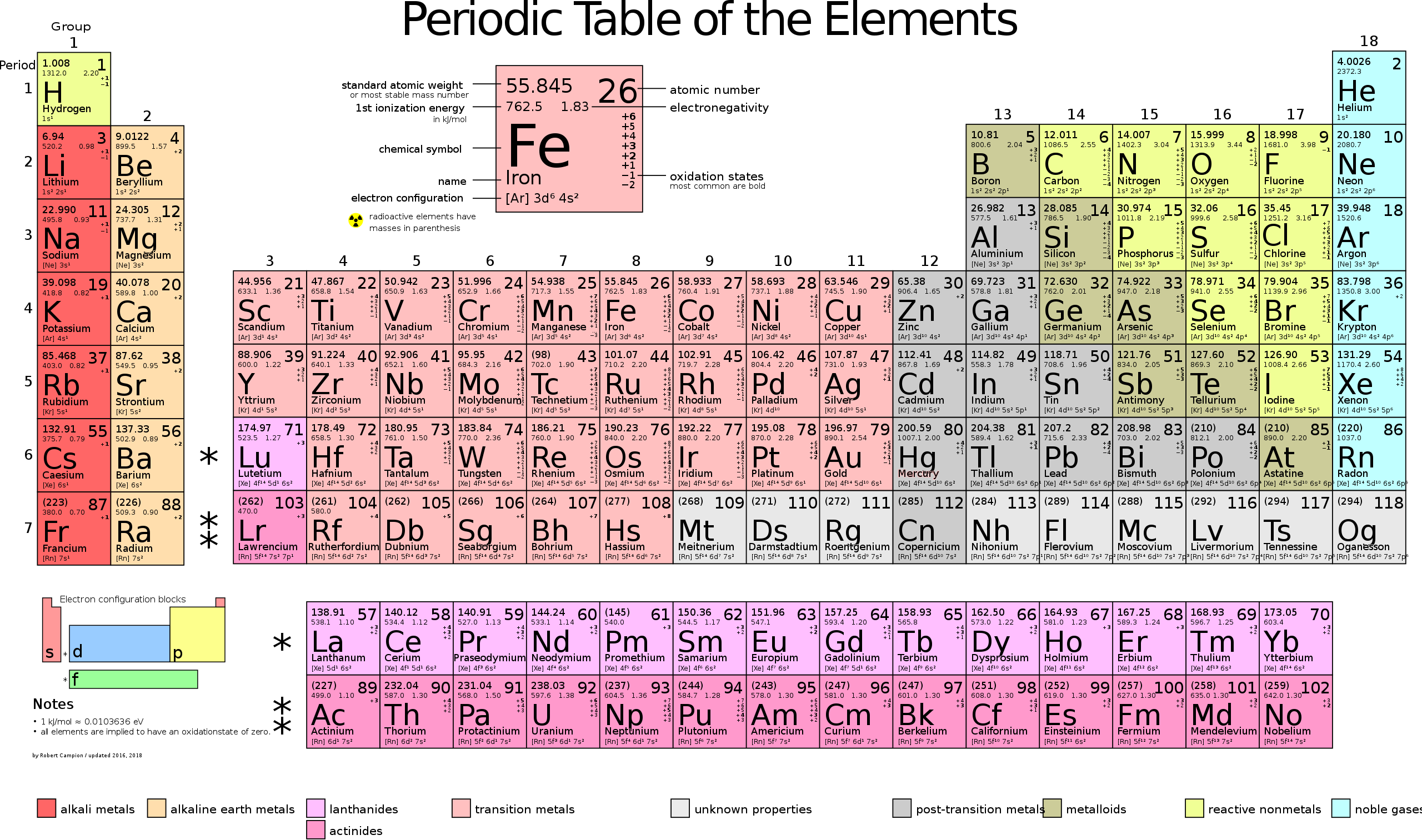 Coinage metals 
Group 11
79
Au
Gold
Tetrachloroauric (III) acid - HAuCl4
Au+3
196.966
BACKGROUND
7
[Speaker Notes: We are in the antimicrobial resistance era. The incidence of antibiotic-resistant bacteria has been on an alarming rise these past decades, while the development of new antibiotics that enter the market has been declining. A study by The Lancet in 2019 revealed that almost 5 million deaths worldwide are directly related to antibiotic-resistant bacteria. These are expected to double in the following decades.]
What are the knowledge gaps?
BACKGROUND
8
[Speaker Notes: We are in the antimicrobial resistance era. The incidence of antibiotic-resistant bacteria has been on an alarming rise these past decades, while the development of new antibiotics that enter the market has been declining. A study by The Lancet in 2019 revealed that almost 5 million deaths worldwide are directly related to antibiotic-resistant bacteria. These are expected to double in the following decades.]
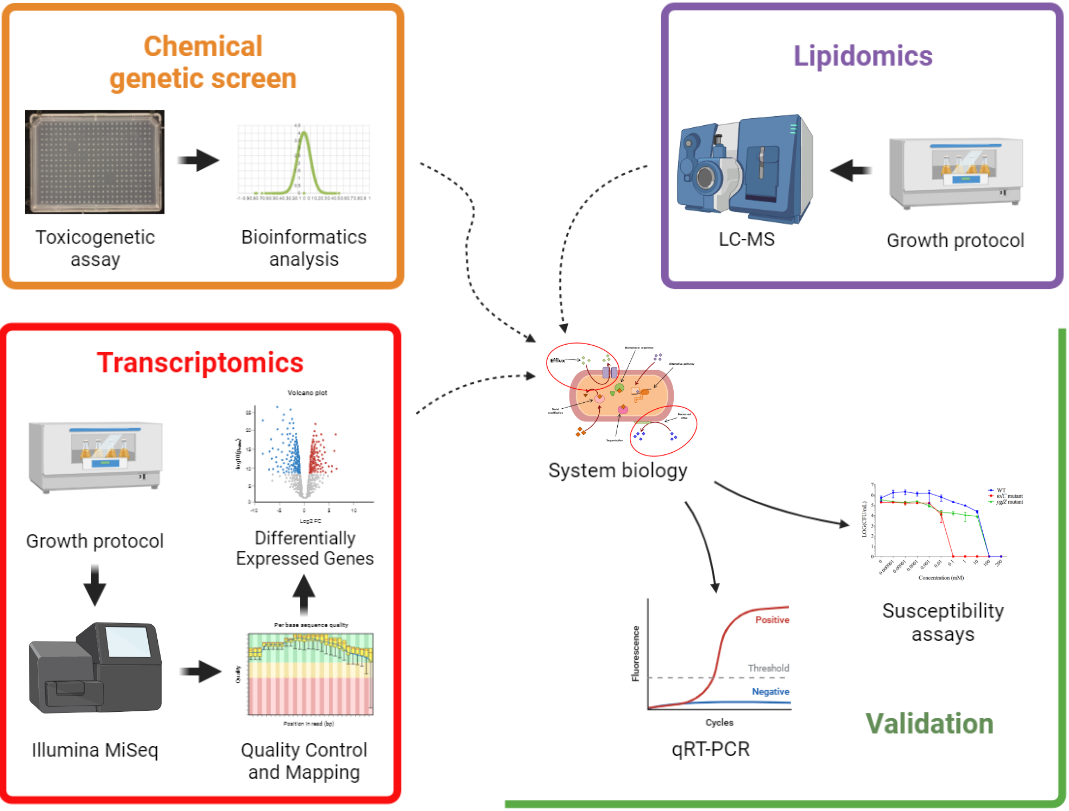 Comparative study to characterize metal-bacteria interactions when growing in the presence of non-lethal concentrations of a metal stressor.
METHODS
9
Growth curves
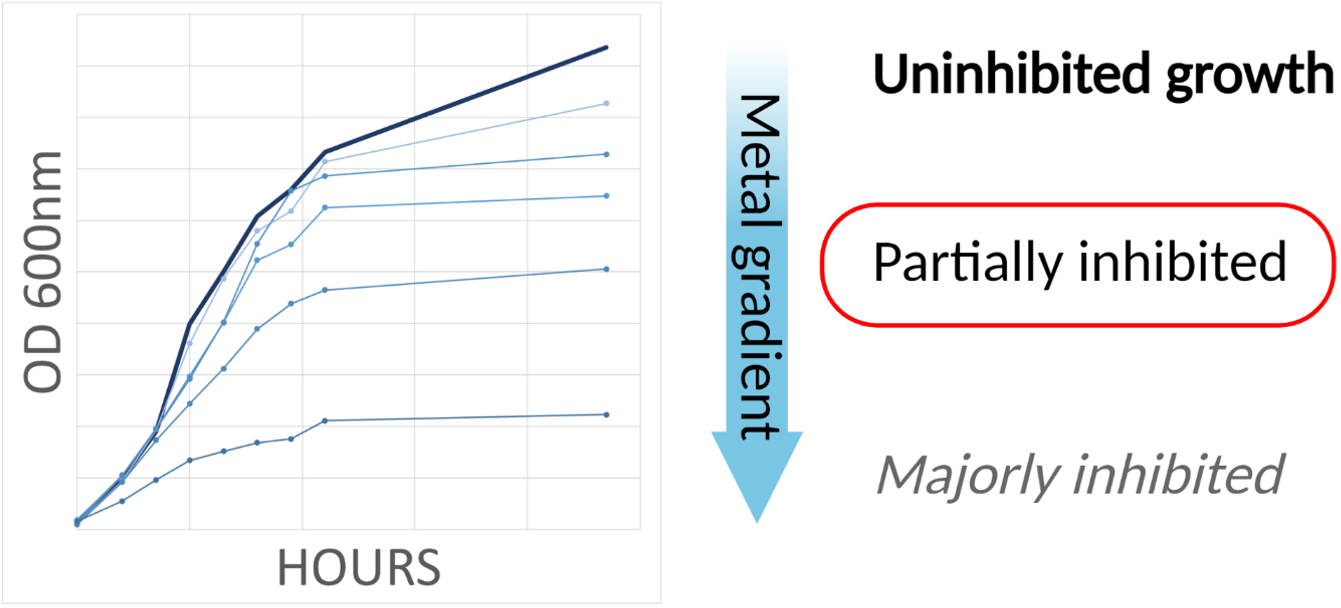 SIC candidates
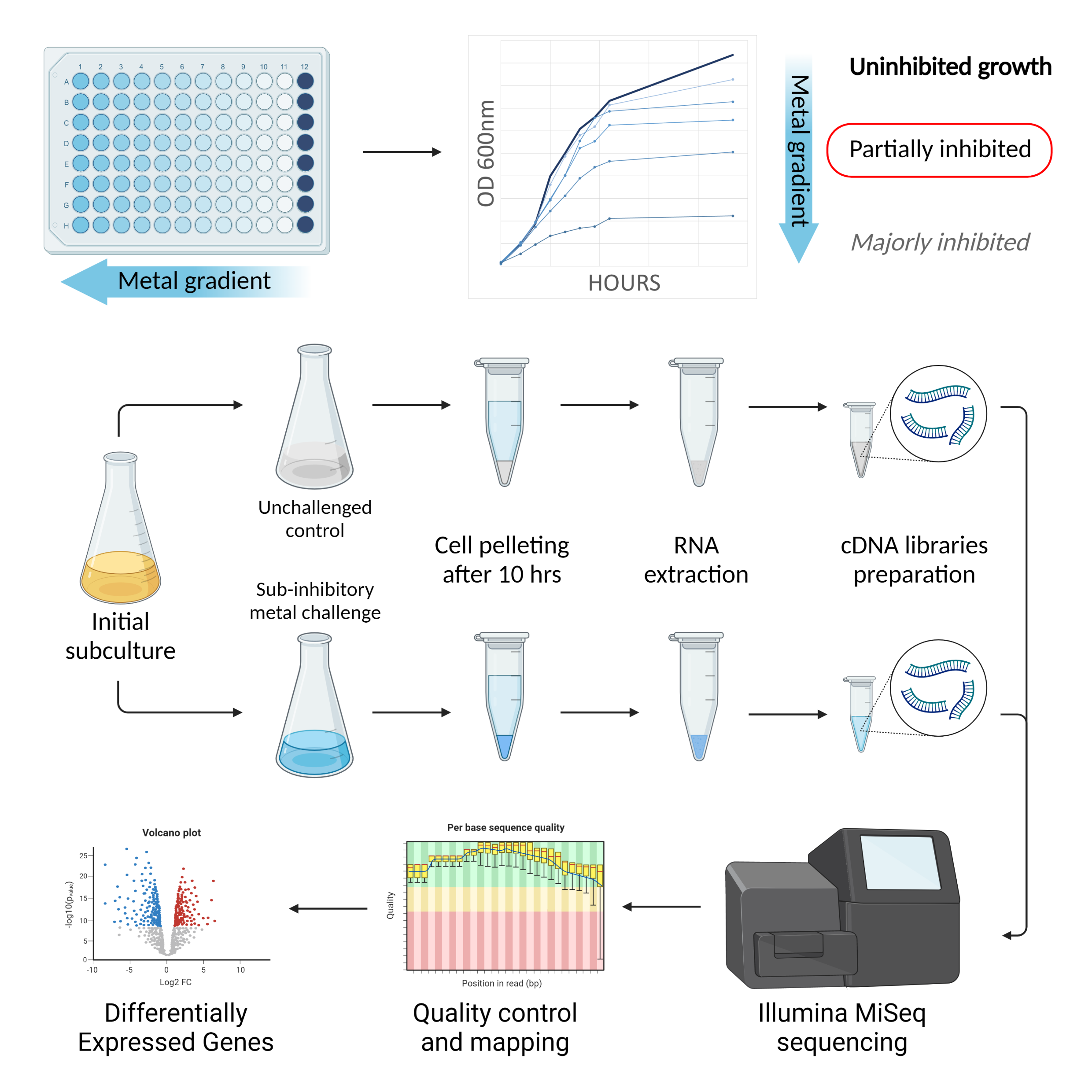 Metal-spiked media inoculated with E. coli K12 BW25113.
Looking for partially inhibited growth  subinhibitory concentration
METHODS – Growth Protocol
10
[Speaker Notes: FIGURE CHANGE FOR A PRETTIER ONE]
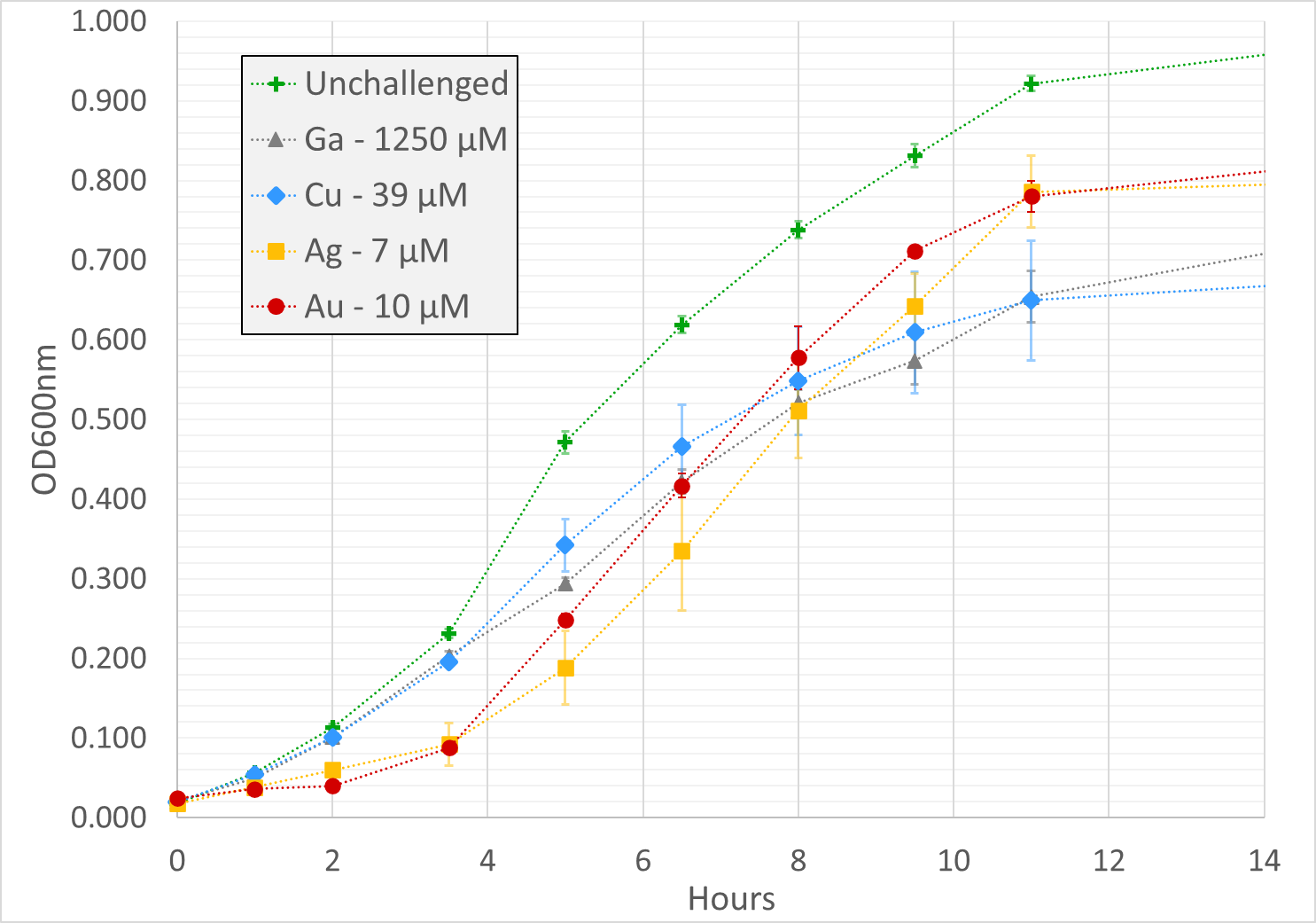 Figure 3. Comparative growth curves of Escherichia coli K12 BW25113 growing in the presence of sublethal metal concentrations.
RESULTS – Growth Protocol
11
Statistical 
significance
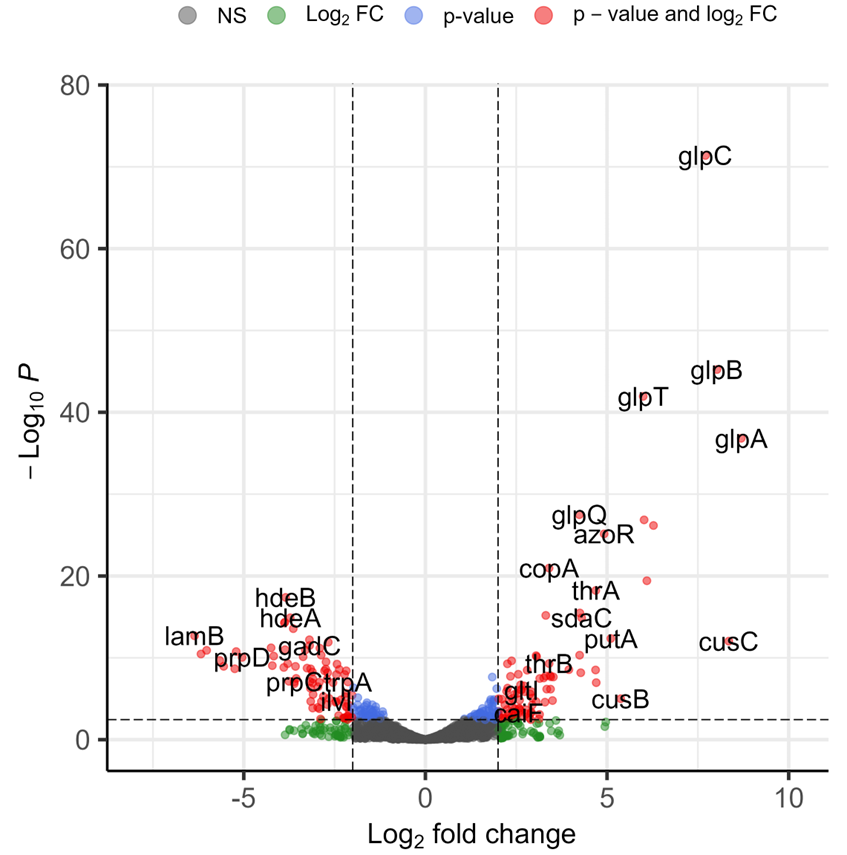 Less expressed
More expressed
METHODS – Transcriptomics: Sequencing
12
[Speaker Notes: NEED]
Differentially Expressed Genes
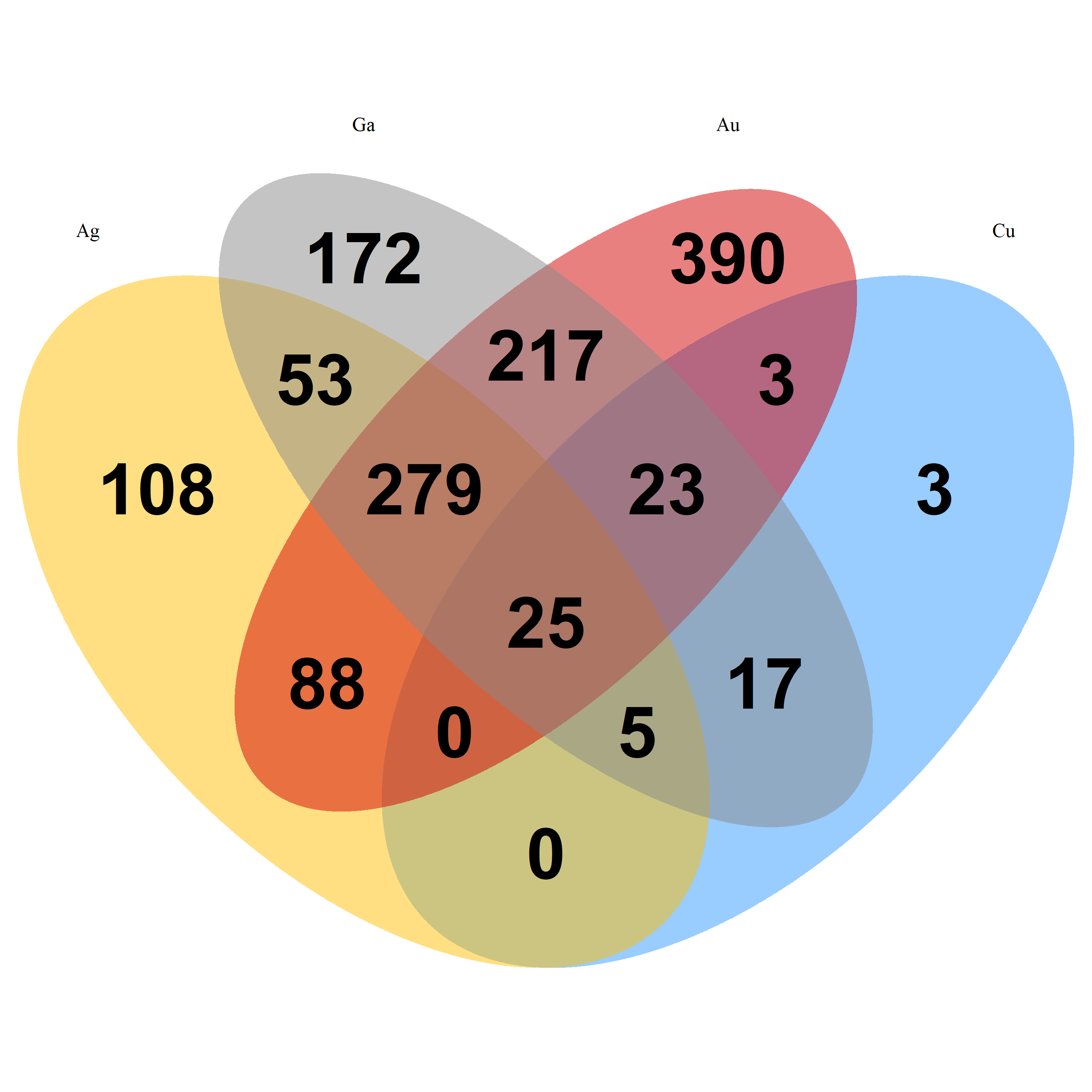 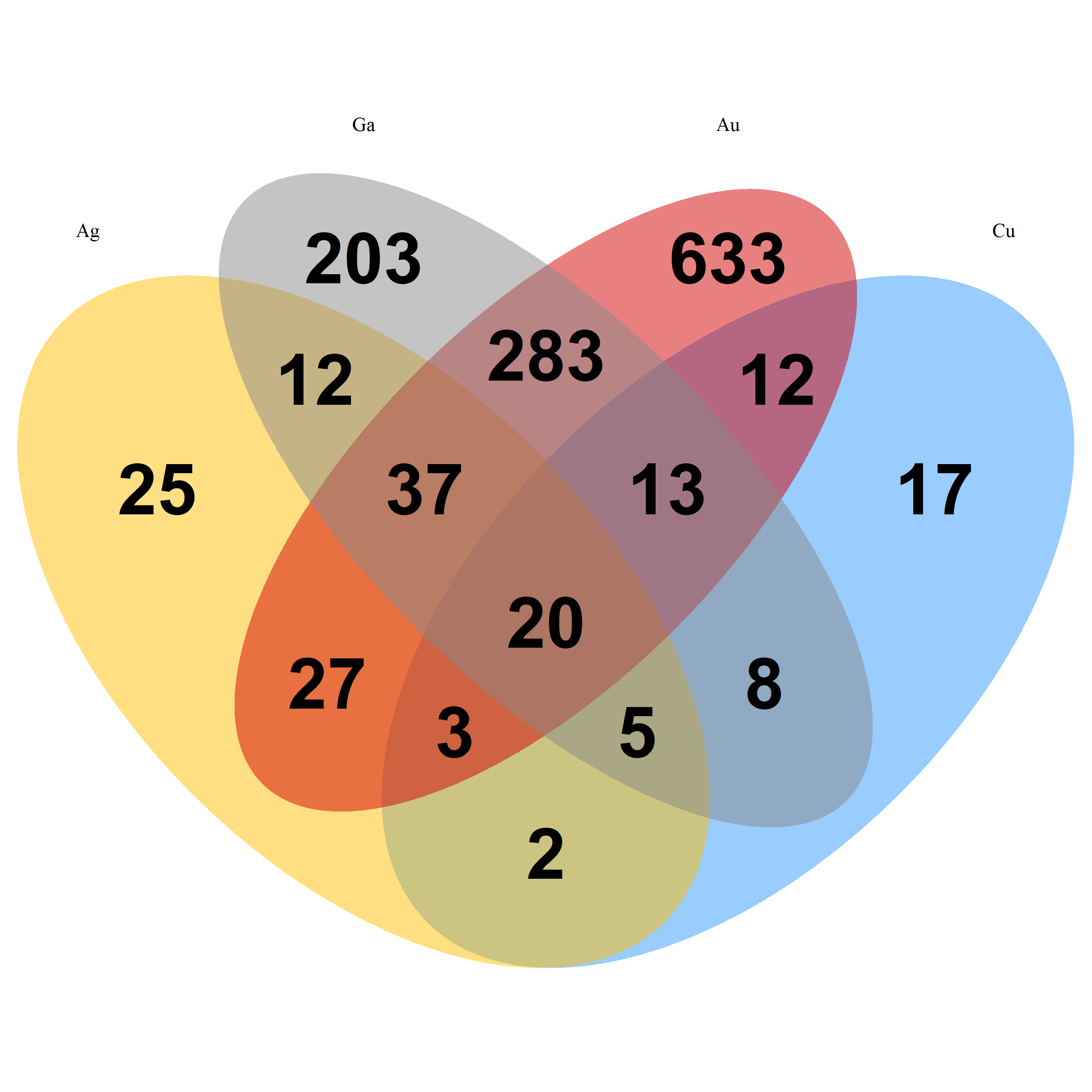 Ga
Au
Ga
Au
Ag
Cu
Ag
Cu
Figure 4. Shared and unique down-regulated differentially expressed genes.
Figure 5. Shared and unique up-regulated differentially expressed genes.
RESULTS – Transcriptomics: Systems Biology
13
[Speaker Notes: STRING]
Gene Ontology Enrichment
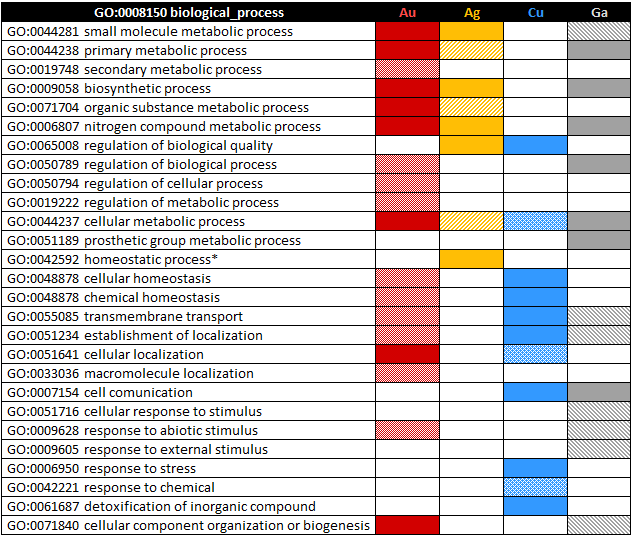 Table 1. Gene ontology biological process enrichment for each metal’s UP DEGs. Bold colors indicate enriched terms at the second level and/or lower, while faded colors represent enrichment only at lower-level terms
Gene ontology enrichments all over the place, different patterns per treatment.
RESULTS – Transcriptomics: Systems Biology
14
[Speaker Notes: STRING]
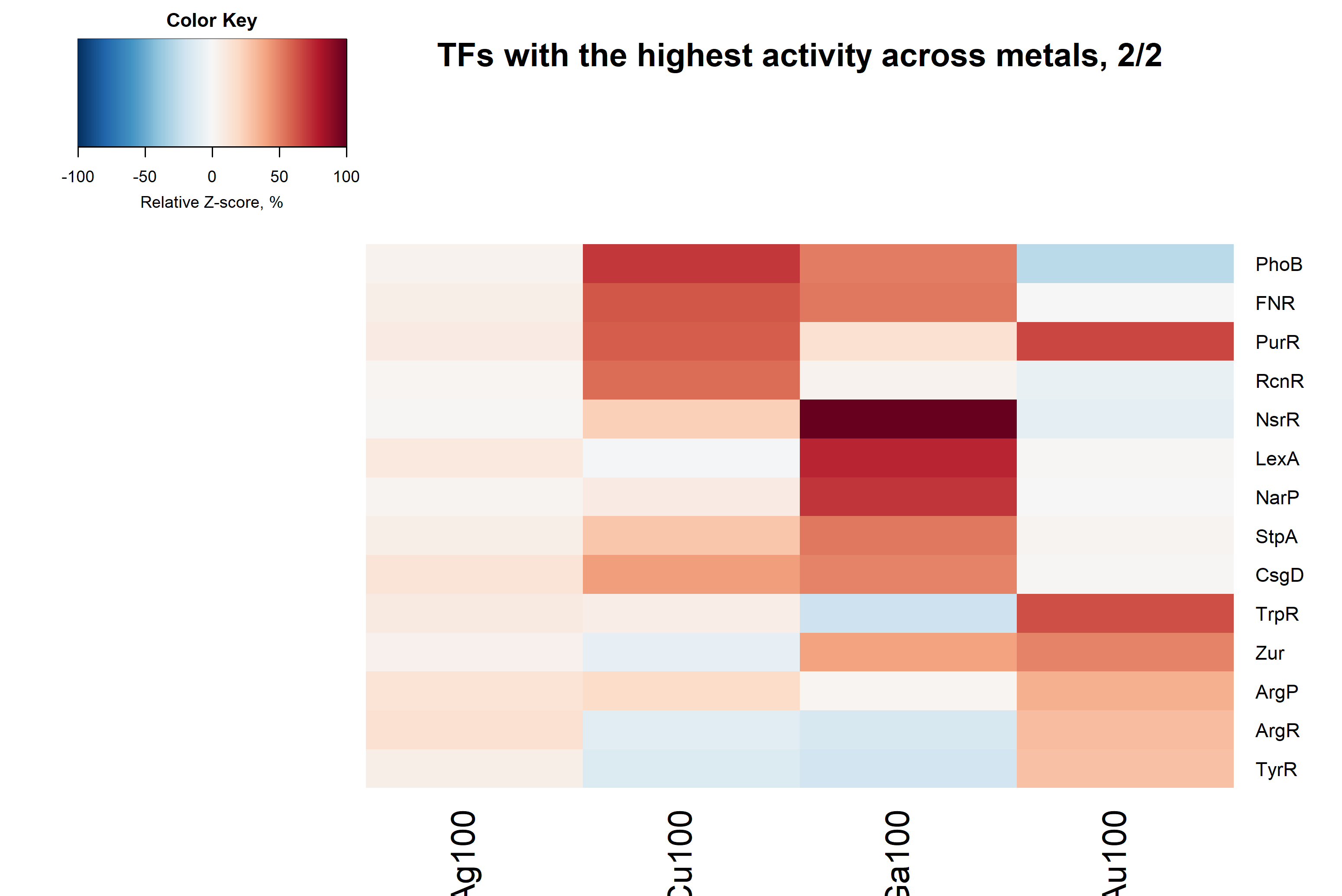 ISMARA: Transcription Factors
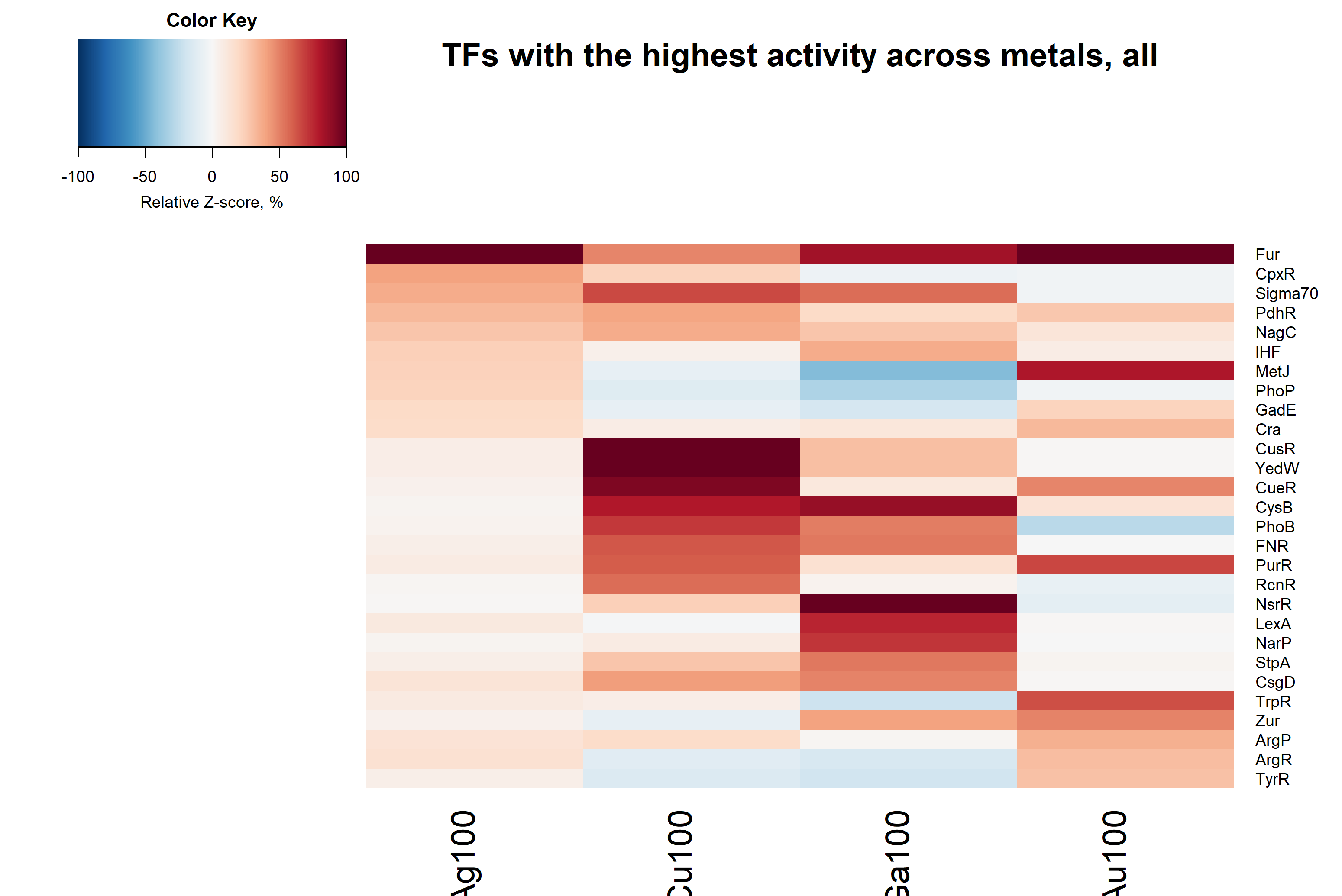 Ag
Cu
Ga
Au
Figure 6. Heatmap depicting the top 10 transcription factors whose target genes have high levels of expression in each dataset. Scale is relative to the maximum and minimum Z-scores of each dataset.
RESULTS – Transcriptomics: Systems Biology
15
[Speaker Notes: STRING]
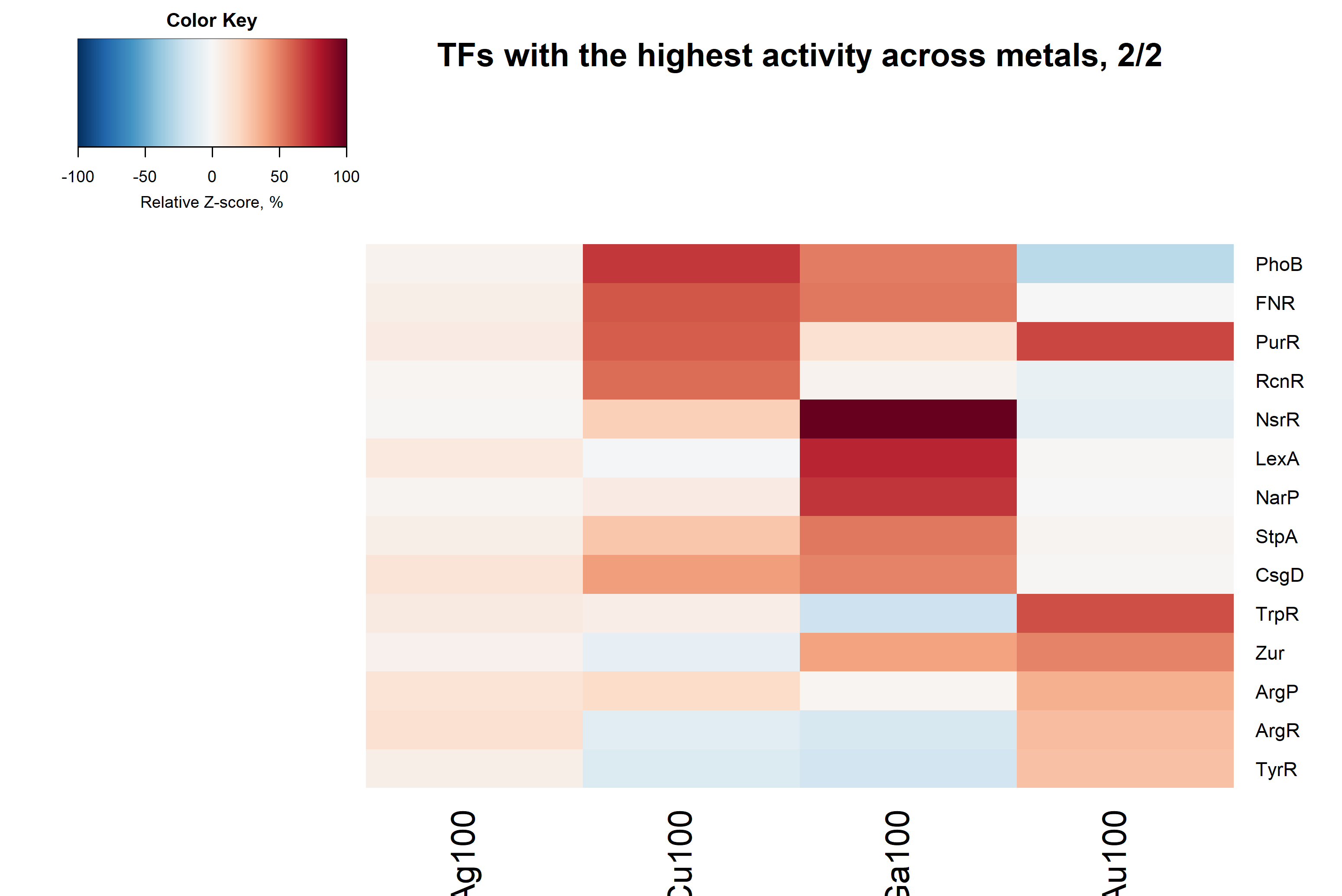 ISMARA: Transcription Factors
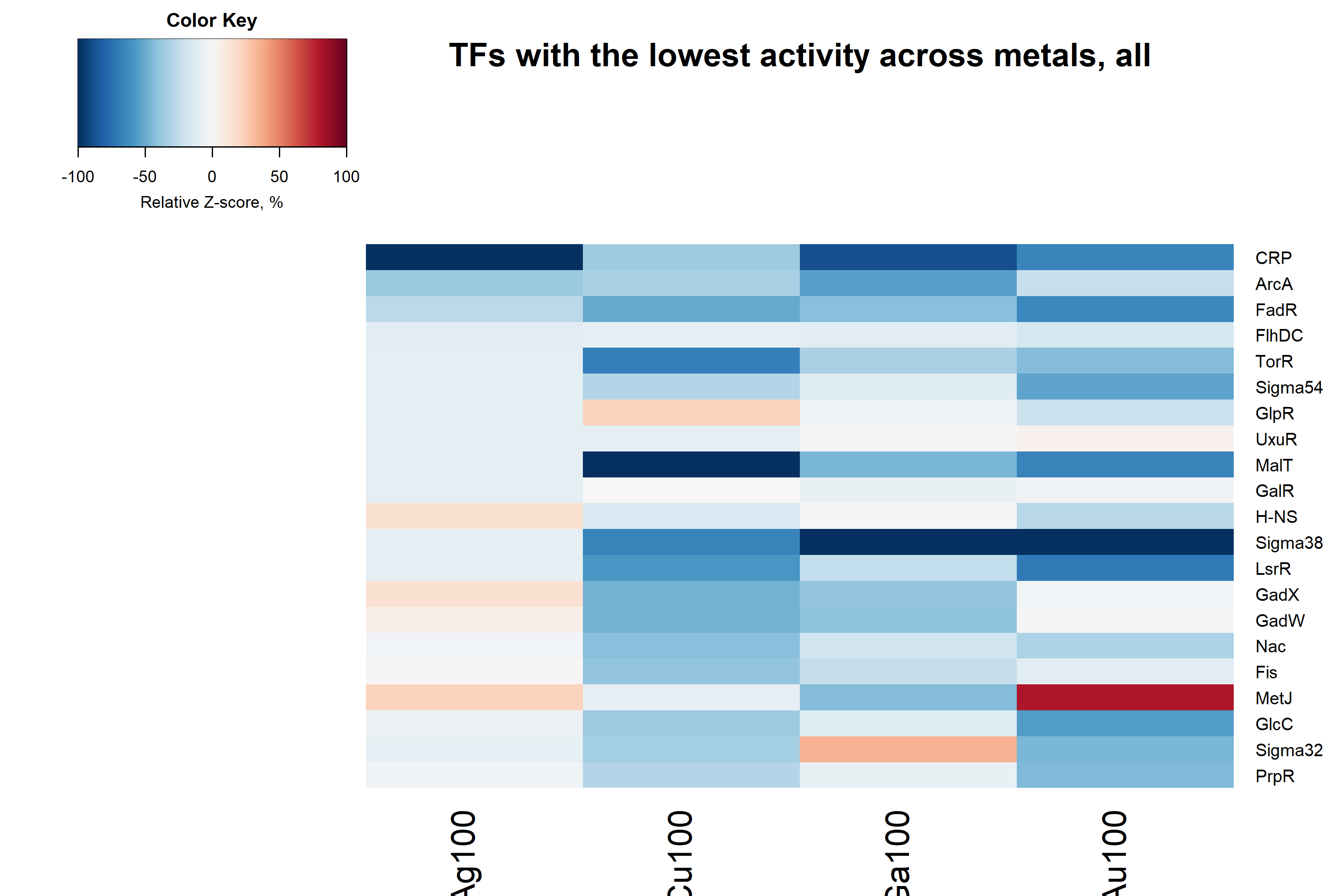 Ag
Cu
Ga
Au
Figure 7. Heatmap depicting the top 10 transcription factors whose target genes have low levels of expression in each dataset. Scale is relative to the maximum and minimum Z-scores of each dataset.
RESULTS – Transcriptomics: Systems Biology
16
[Speaker Notes: STRING]
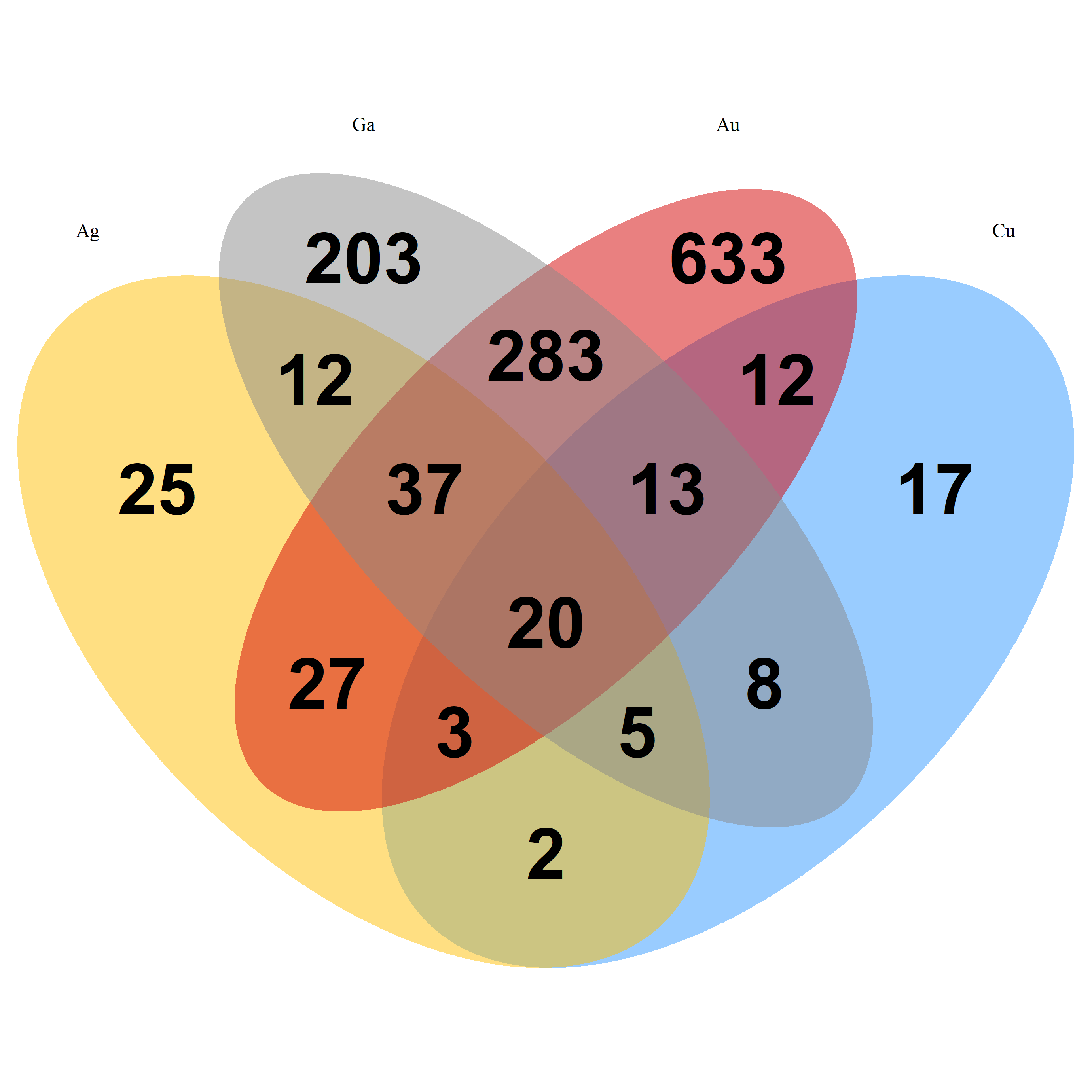 Top Differential Expression: Silver
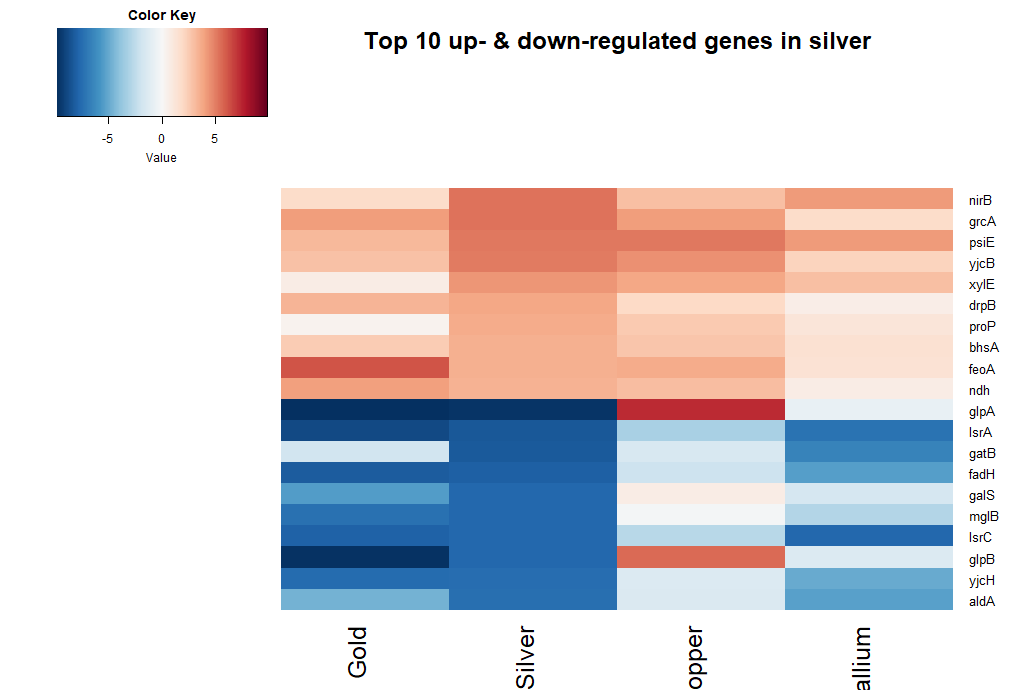 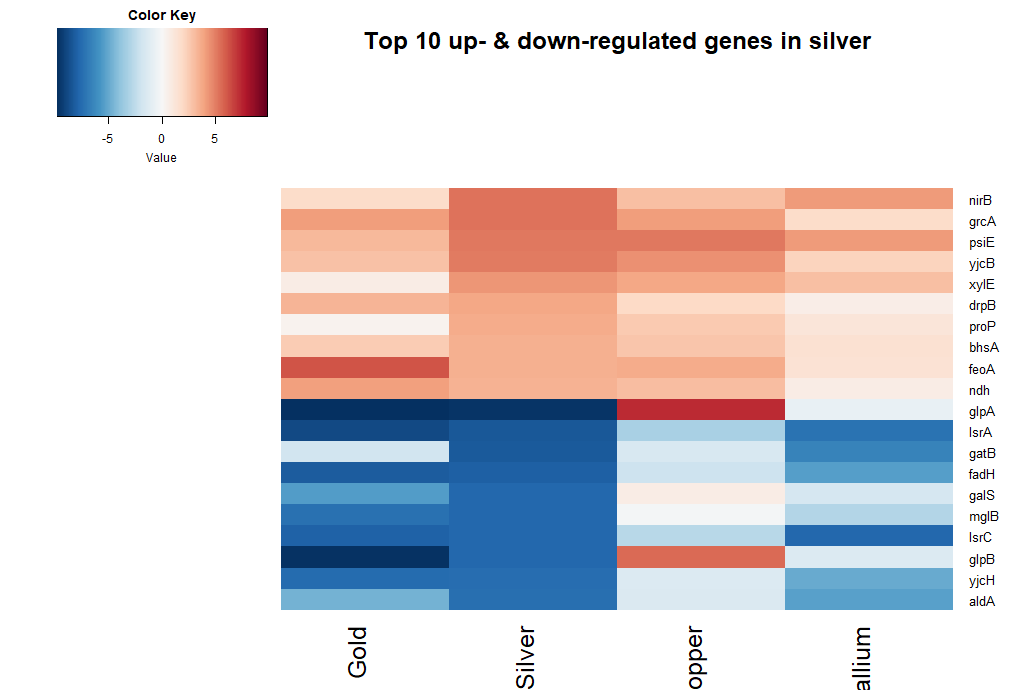 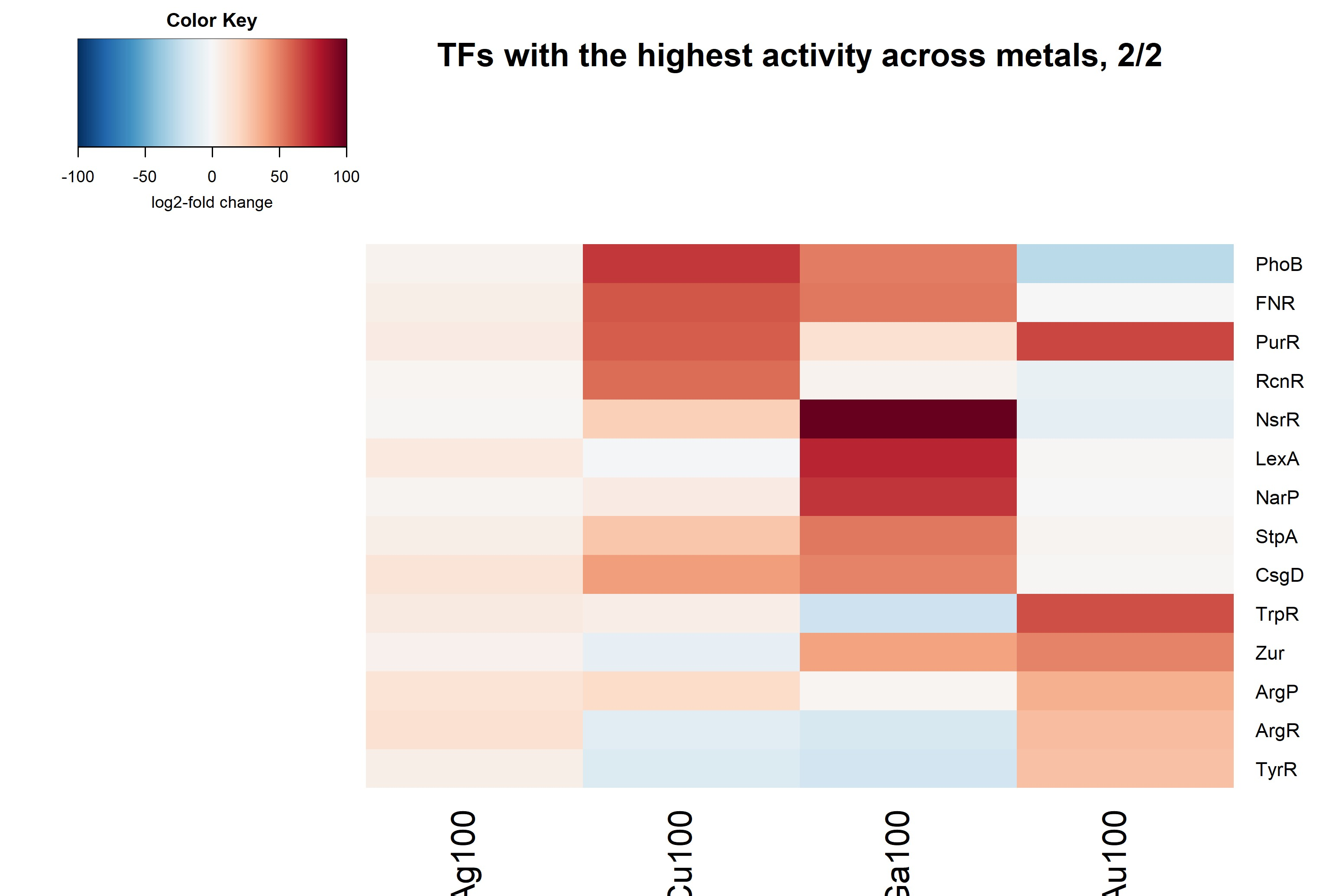 Hydrogen sulfide metabolism.
Cysteine metabolism.
Nucleotide binding.
Ag
Cu
Ga
Au
Figure 8. Gene expression heatmap depicting the top 20 up- and down-regulated genes in the silver treatment.
RESULTS – Transcriptomics: Systems Biology
17
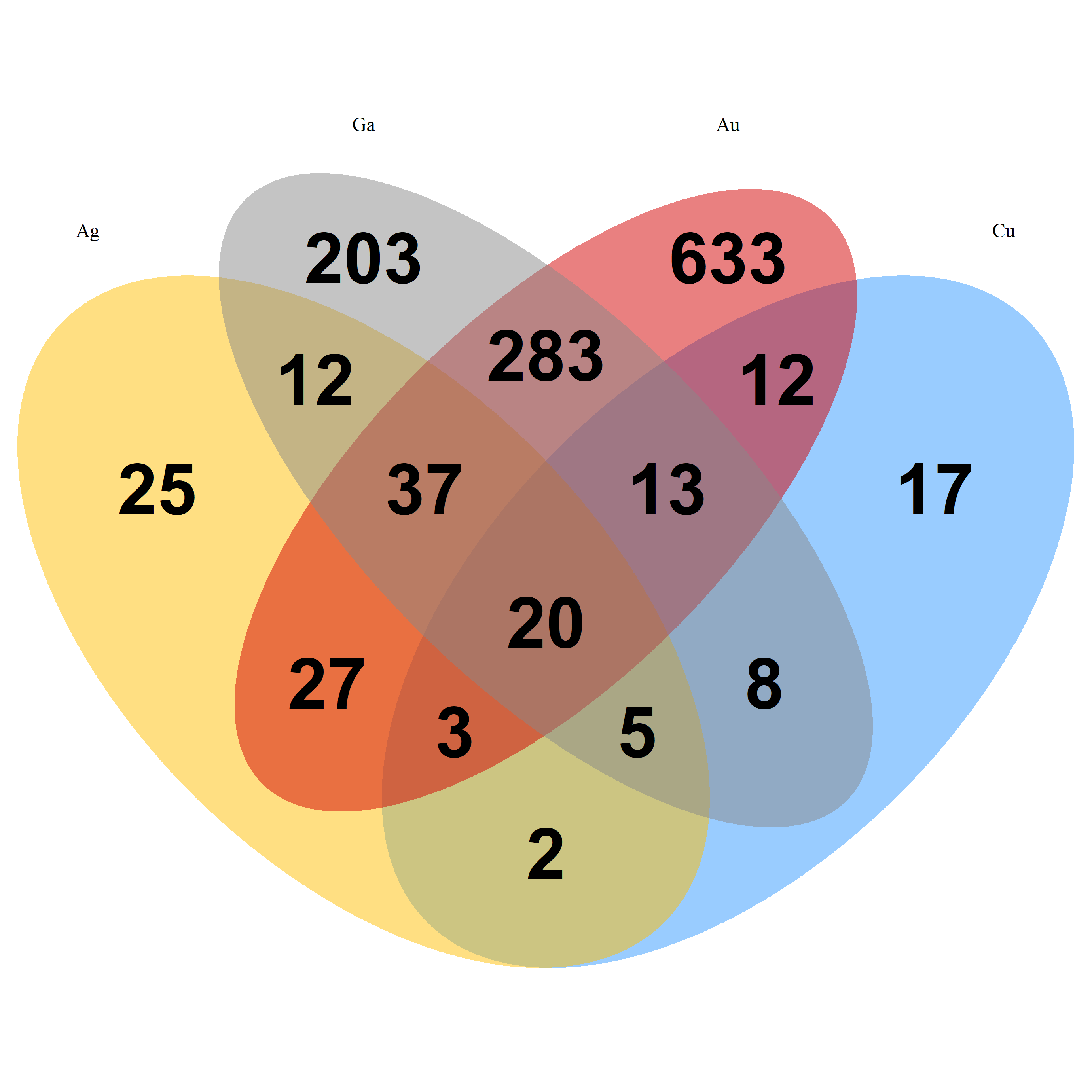 Top Differential Expression: Copper
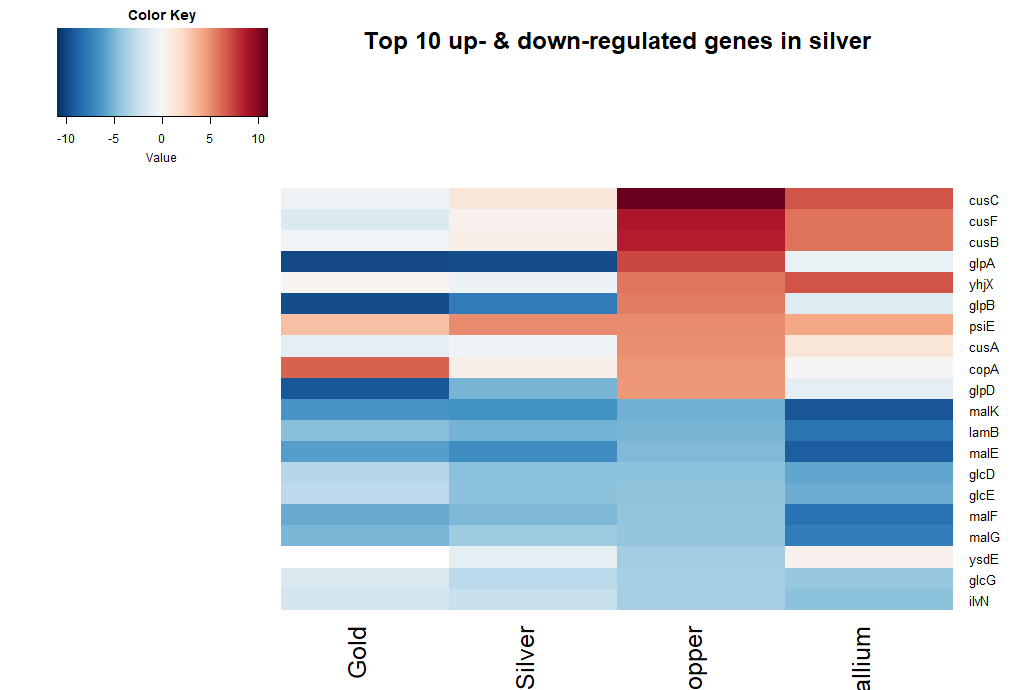 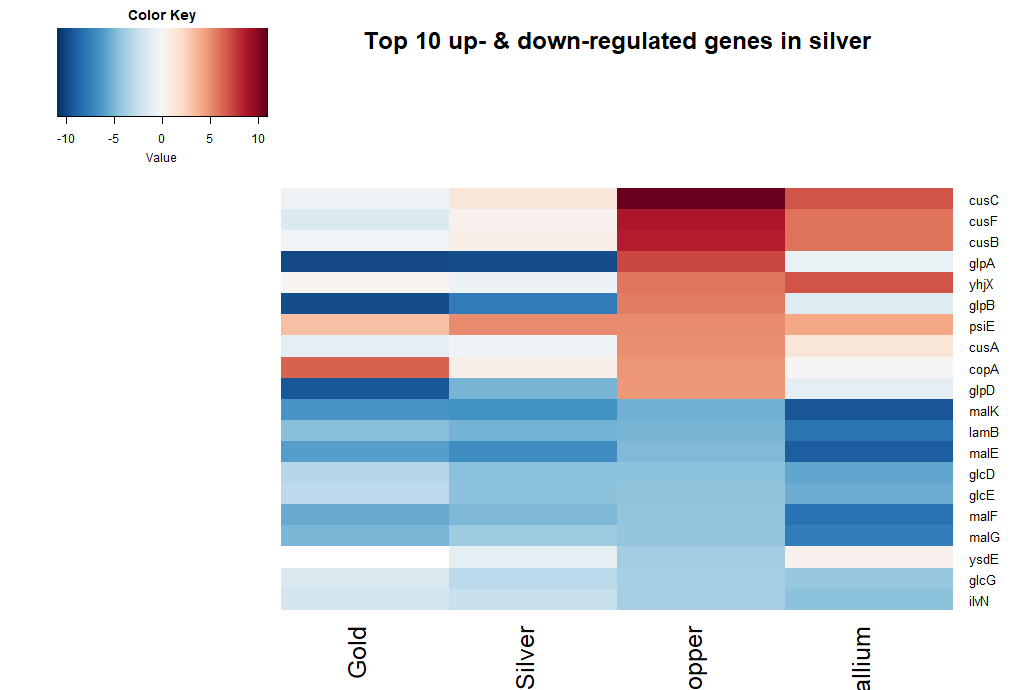 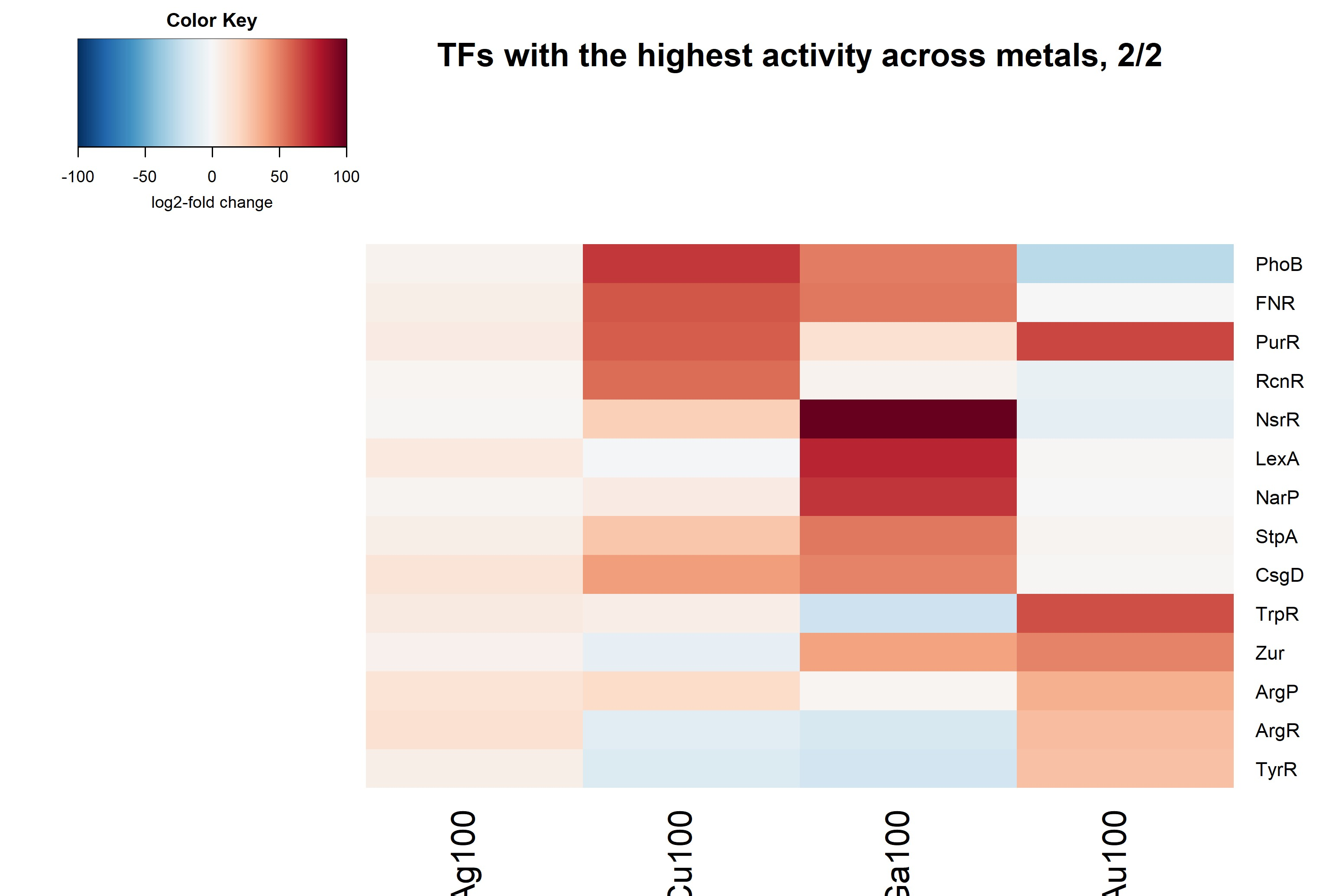 Copper homeostasis.
Export
Detoxification
Iron import.
Aerobic electron transport chain.
Ag
Cu
Ga
Au
Figure 9. Gene expression heatmap depicting the top 20 up- and down-regulated genes in the copper treatment.
RESULTS – Transcriptomics: Systems Biology
18
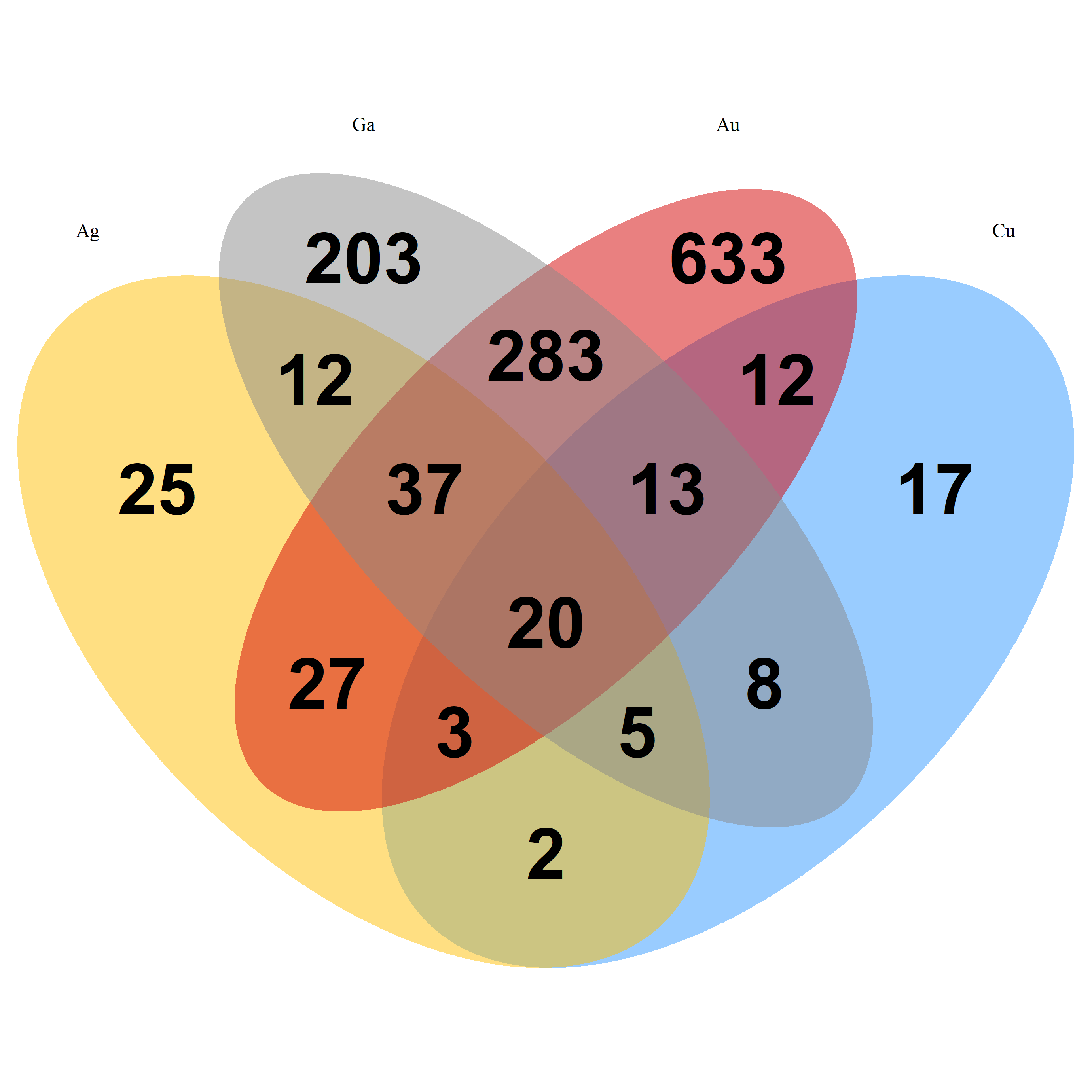 Top Differential Expression: Gallium
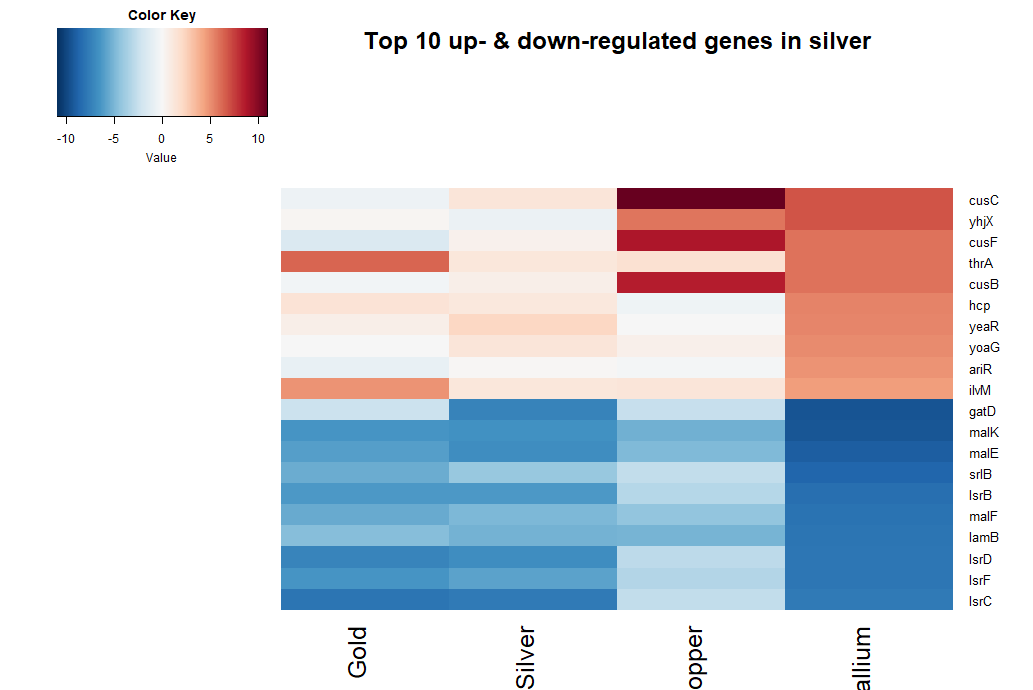 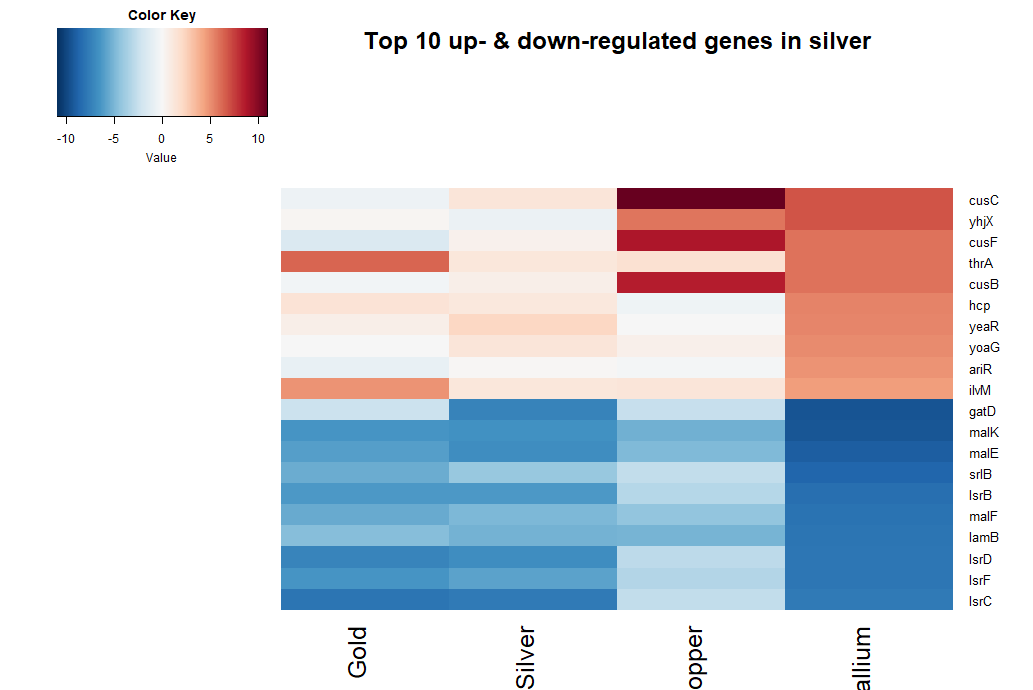 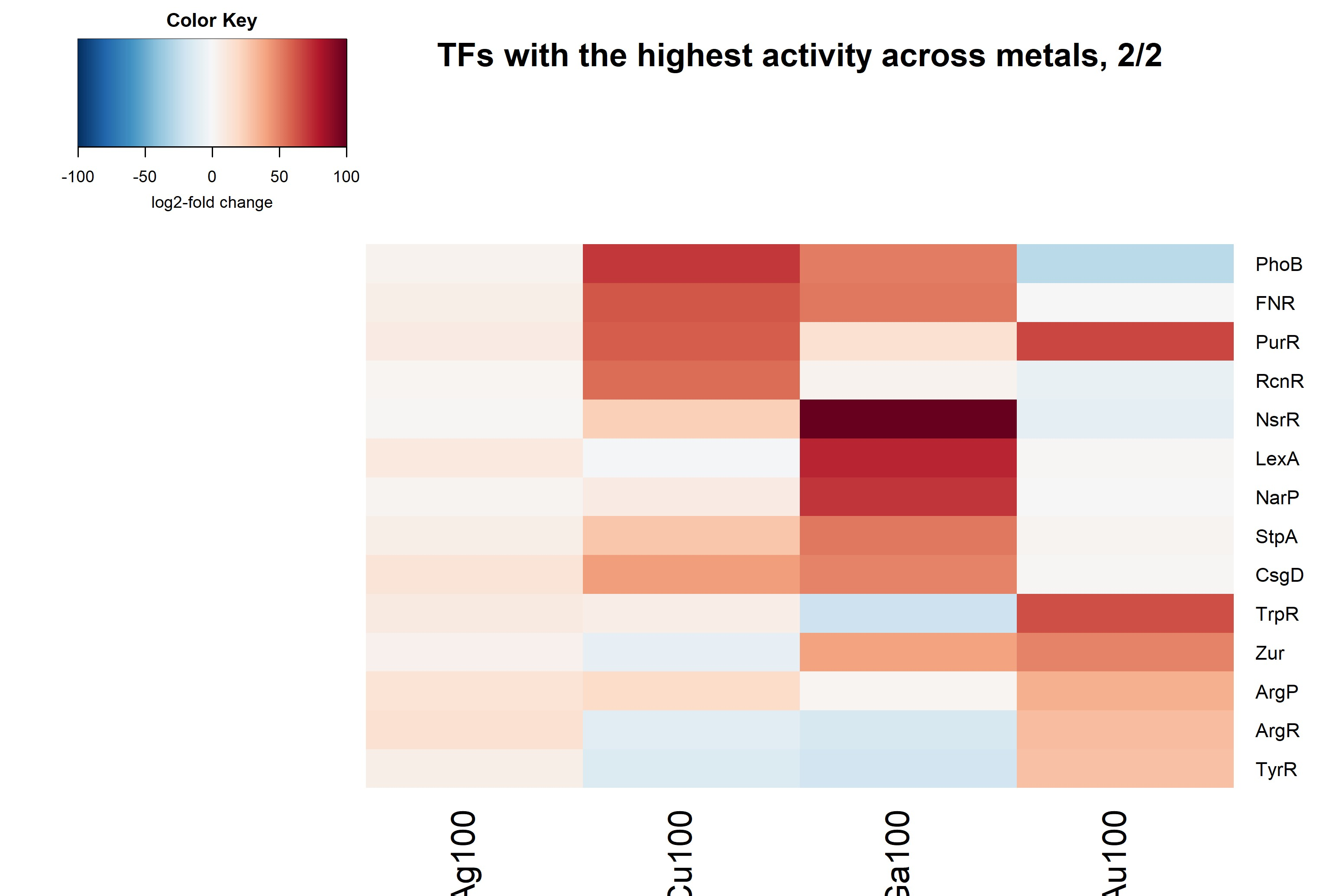 Iron-sulfur cluster assembly.
Sulfate assimilation.
Cysteine biosynthesis.
Ag
Cu
Ga
Au
Figure 10. Gene expression heatmap depicting the top 20 up- and down-regulated genes in the gallium treatment.
RESULTS – Transcriptomics: Systems Biology
19
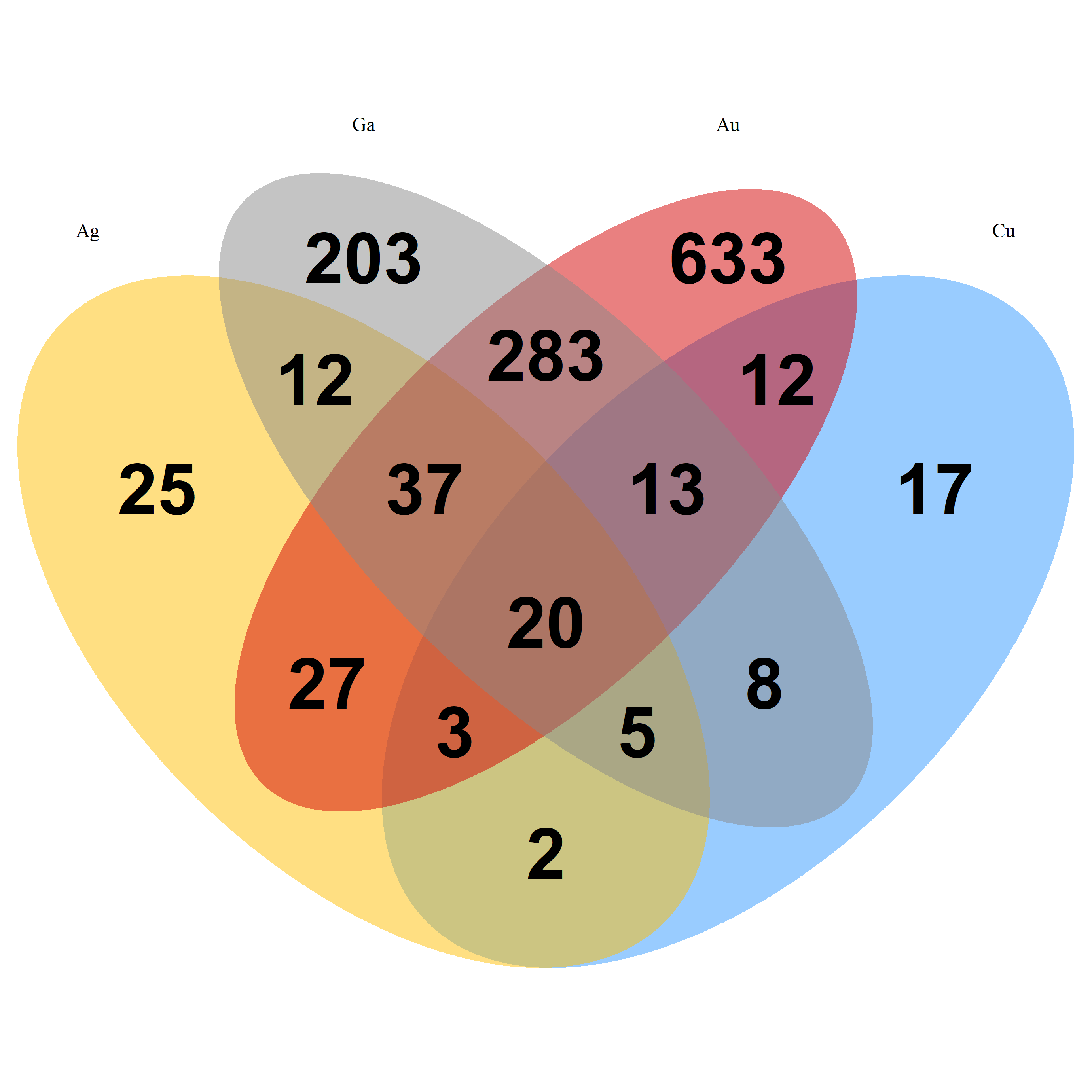 Top Differential Expression: Gold
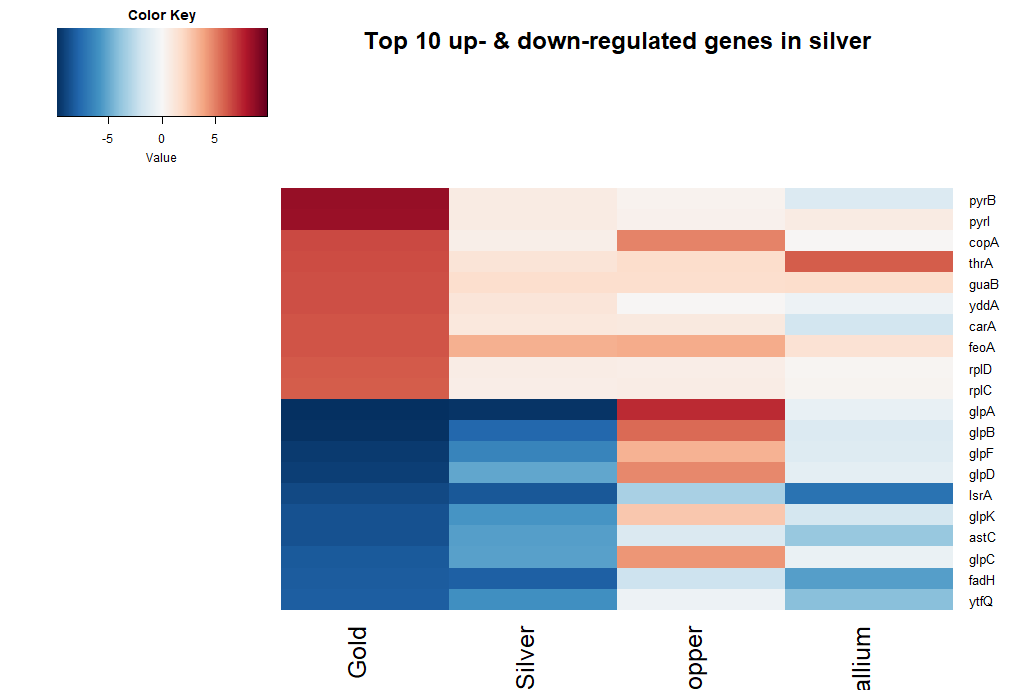 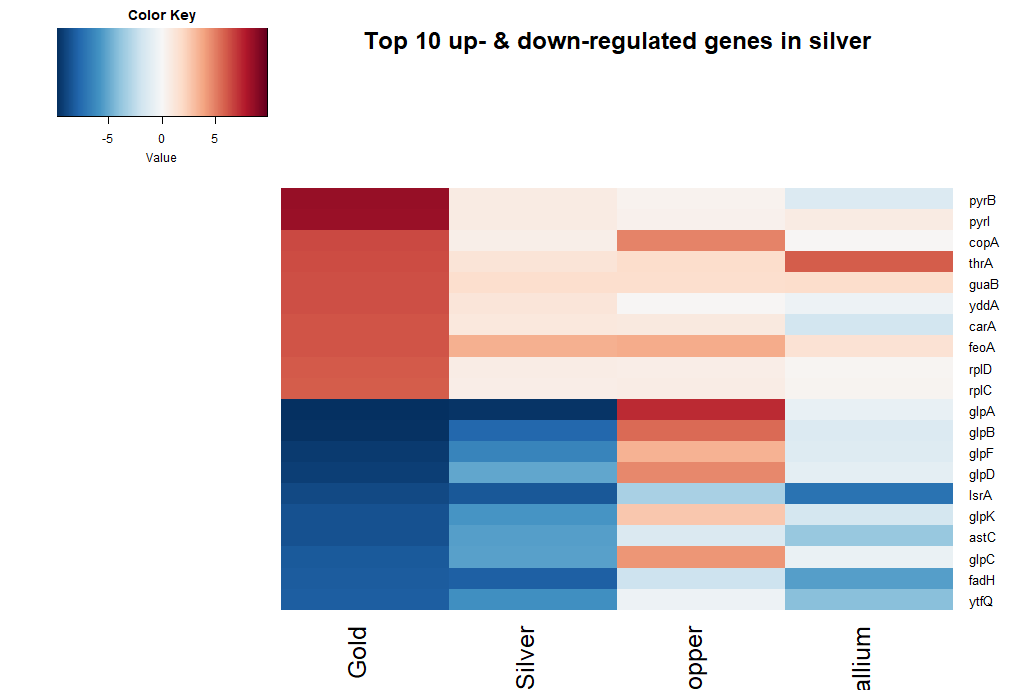 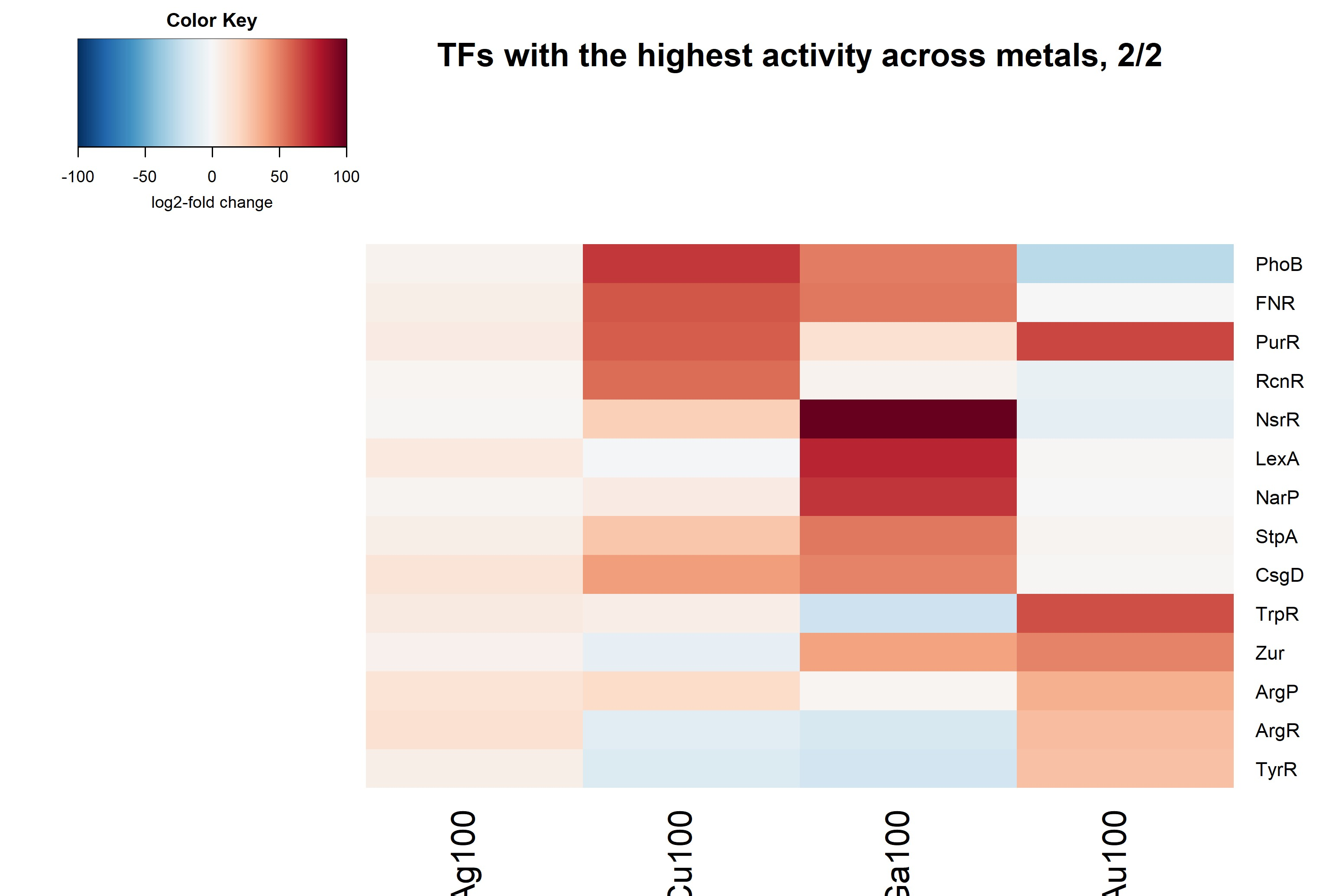 Iron import.
Copper homeostasis?
Iron-sulfur cluster repair and assembly
Cysteine biosynthesis
Ag
Cu
Ga
Au
Figure 11. Gene expression heatmap depicting the top 20 up- and down-regulated genes in the gallium treatment.
RESULTS – Transcriptomics: Systems Biology
20
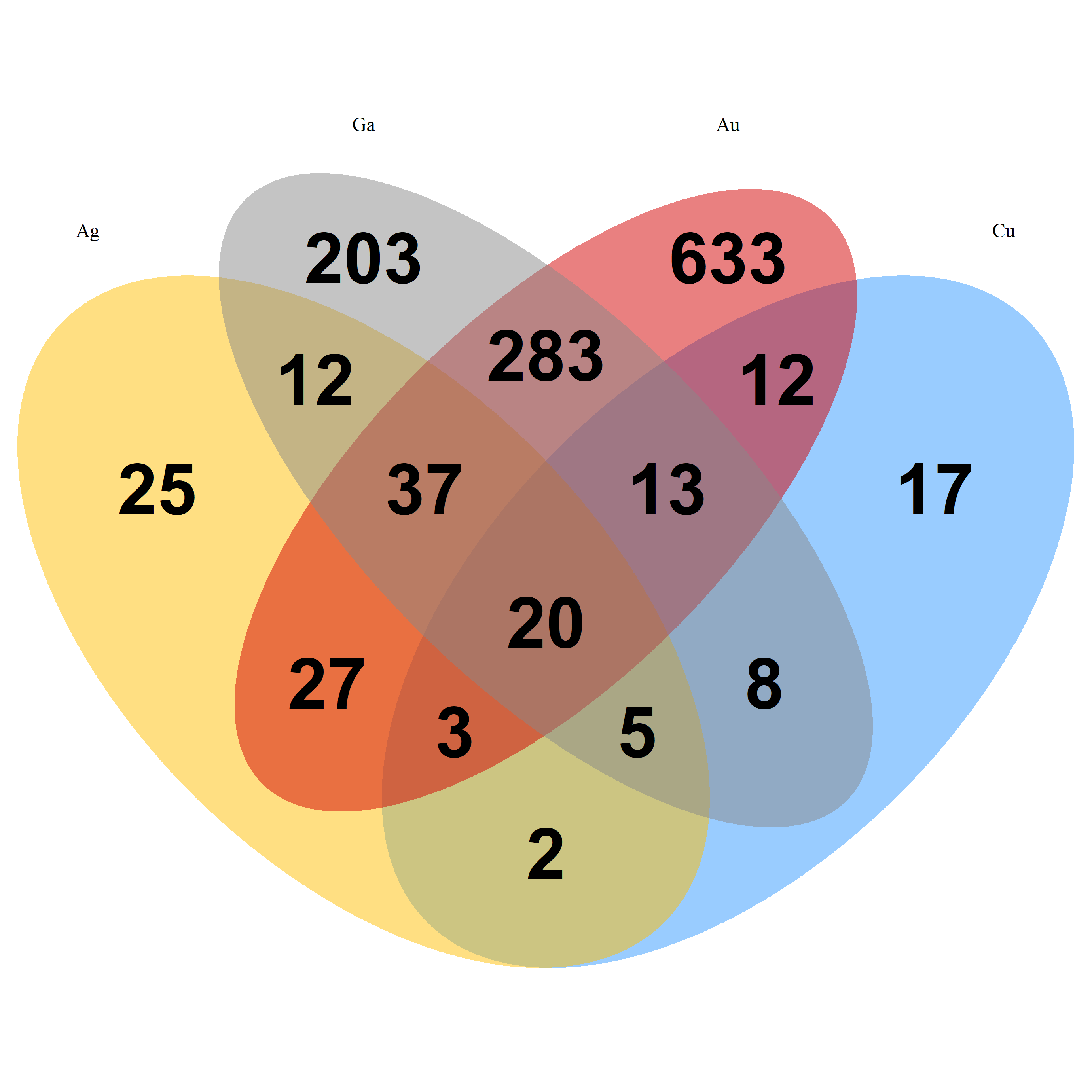 Shared upregulated STRING
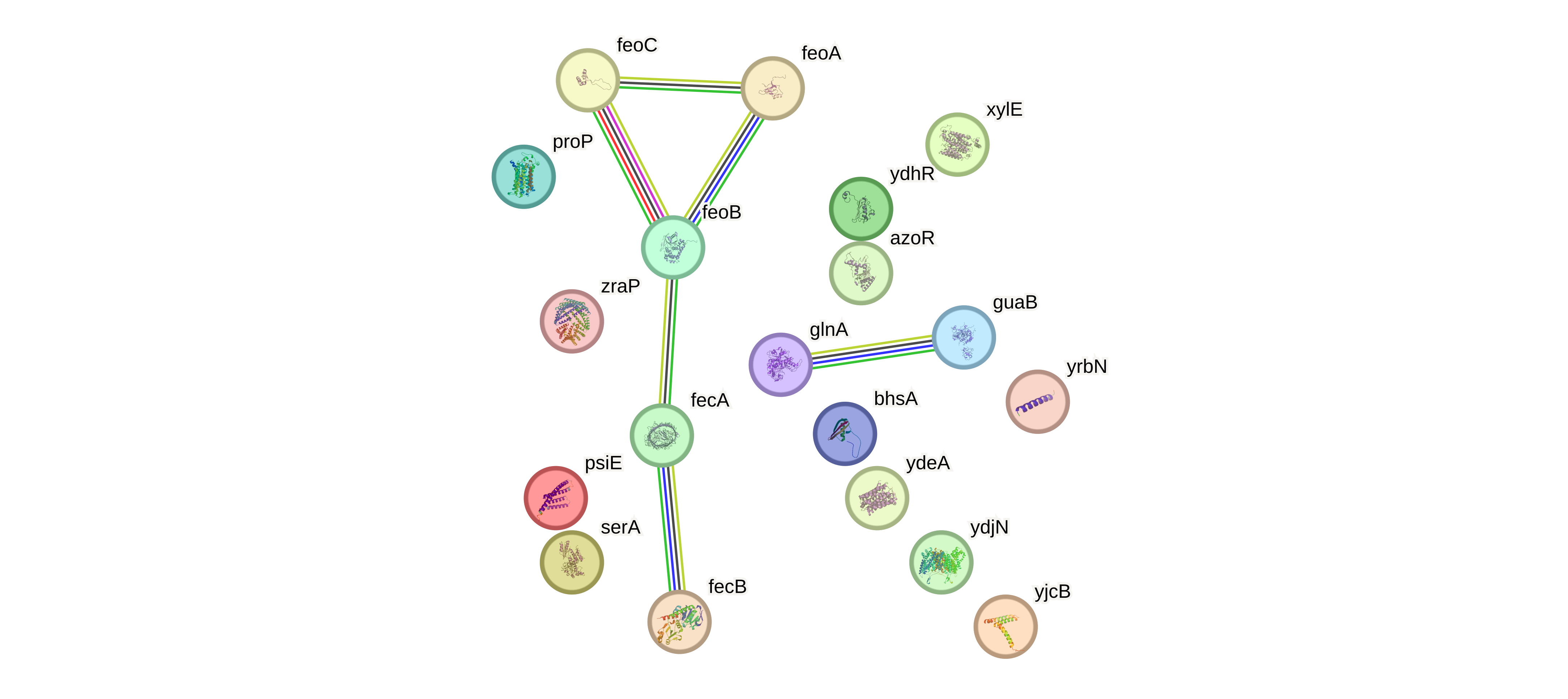 Network enrichment:
Iron import into cell
Iron ion homeostasis
Ion transport

Related to fur regulation.
Figure 12. STRING functional protein association network for the 20 shared up-regulated genes across treatments.
RESULTS – Transcriptomics: Systems Biology
21
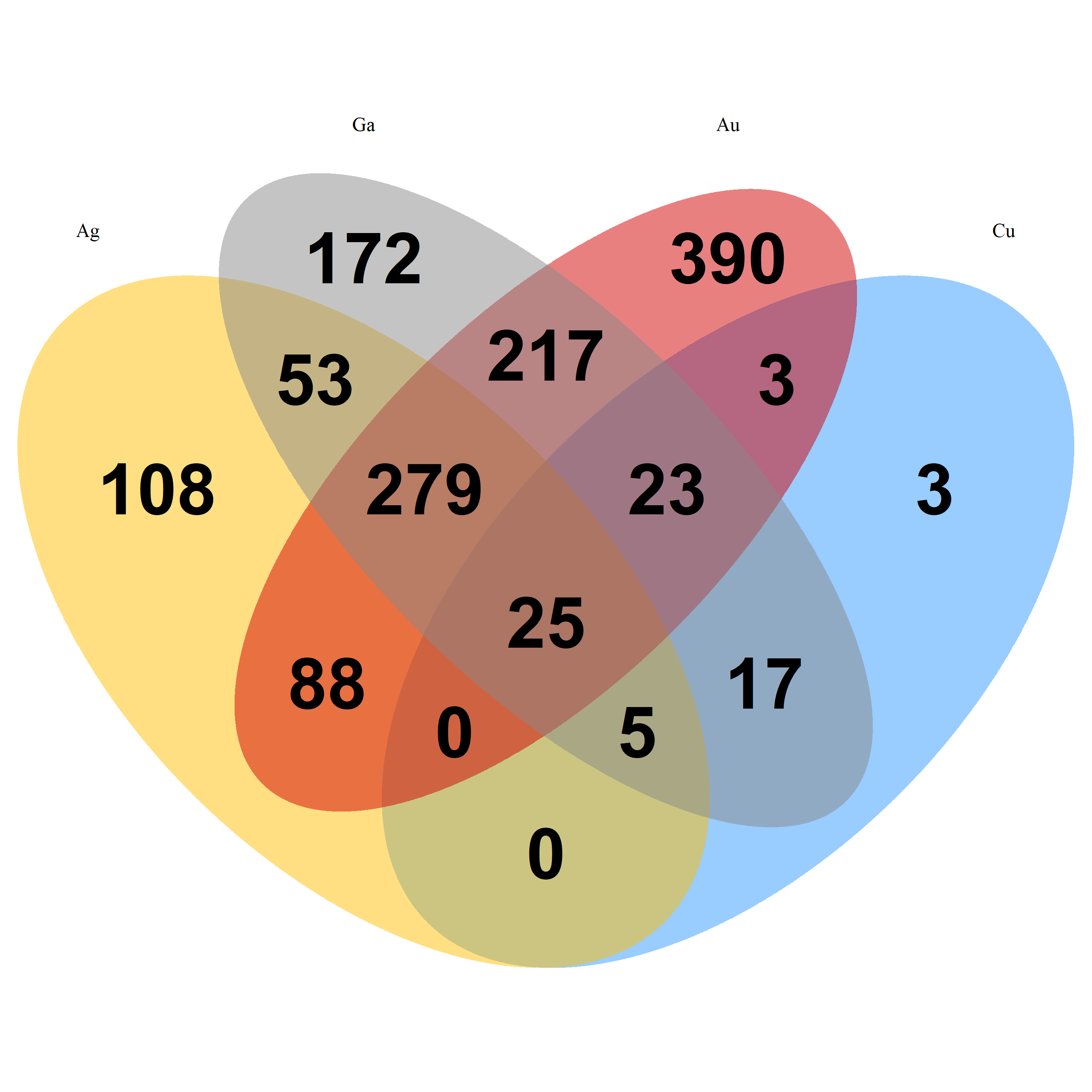 Shared downregulated STRING
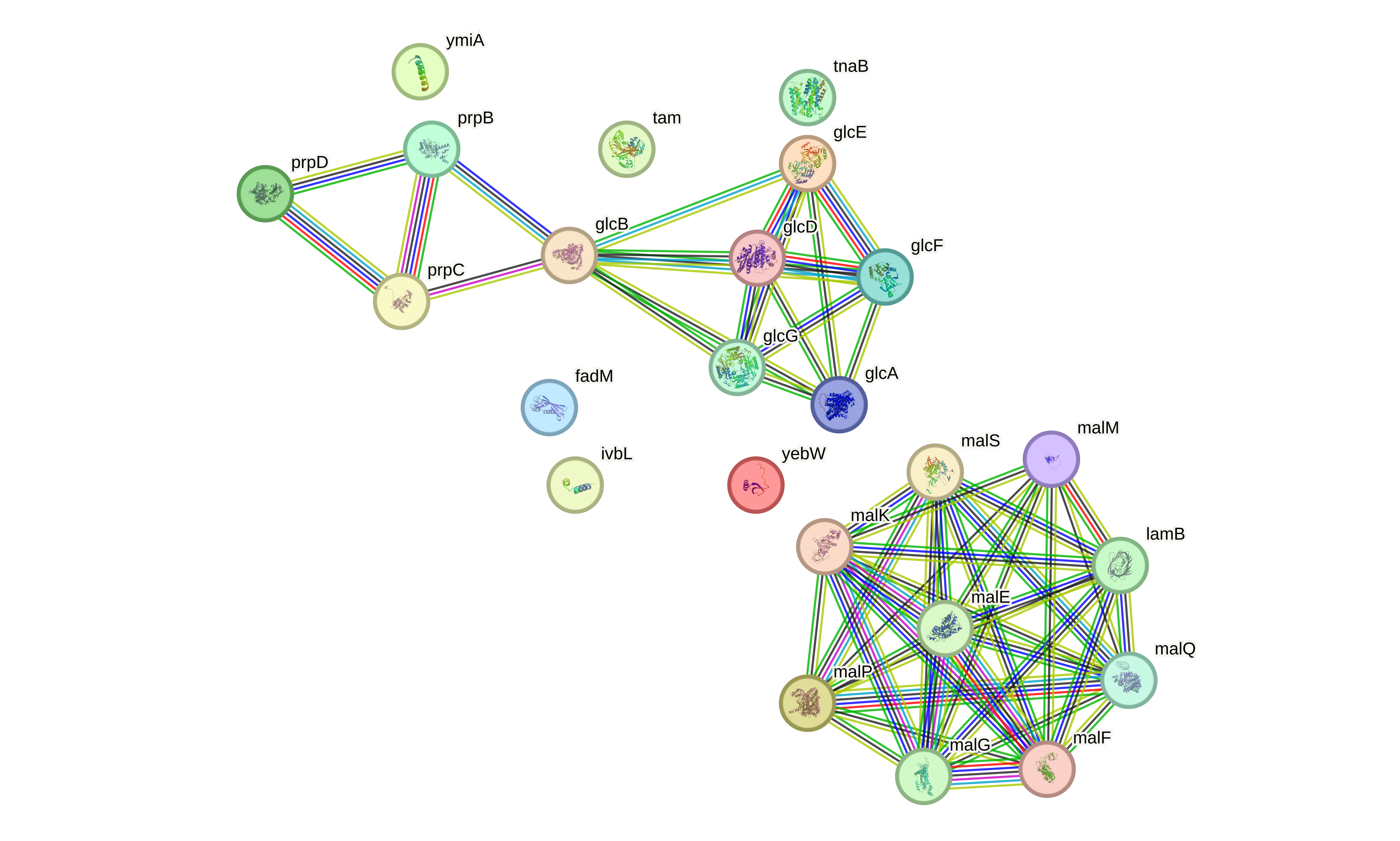 Functional enrichments: 
glycogen metabolism
fatty acid metabolic process
maltodextrin and maltose transport.

Related to crp regulation.
Figure 13. STRING functional protein association network for the 25 shared down-regulated genes across treatments.
RESULTS – Transcriptomics: Systems Biology
22
Main takeaways… so far
Expected results:
Copper as a redox-active metal
Targeting of thiol (-SH) groups triggering cysteine production
Iron homeostasis being affected
Poisoning of iron-sulfur centers.
Surprising results
Strong regulatory response in gallium.
Nitrogen compound metabolism being heavily affected.
Multidrug efflux pumps barely represented.
The toxicometallome varies remarkably from one metal to another
RESULTS – Transcriptomics: Systems Biology
23
[Speaker Notes: STRING]
FUTURE DIRECTIONS
TAKEAWAYS
24
ACKNOWLEDGEMENTS
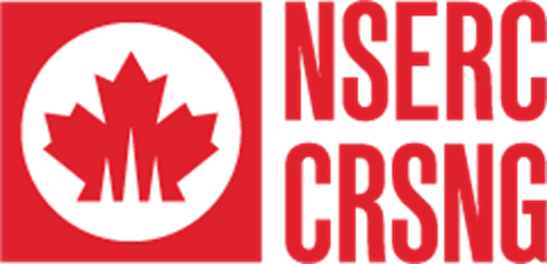 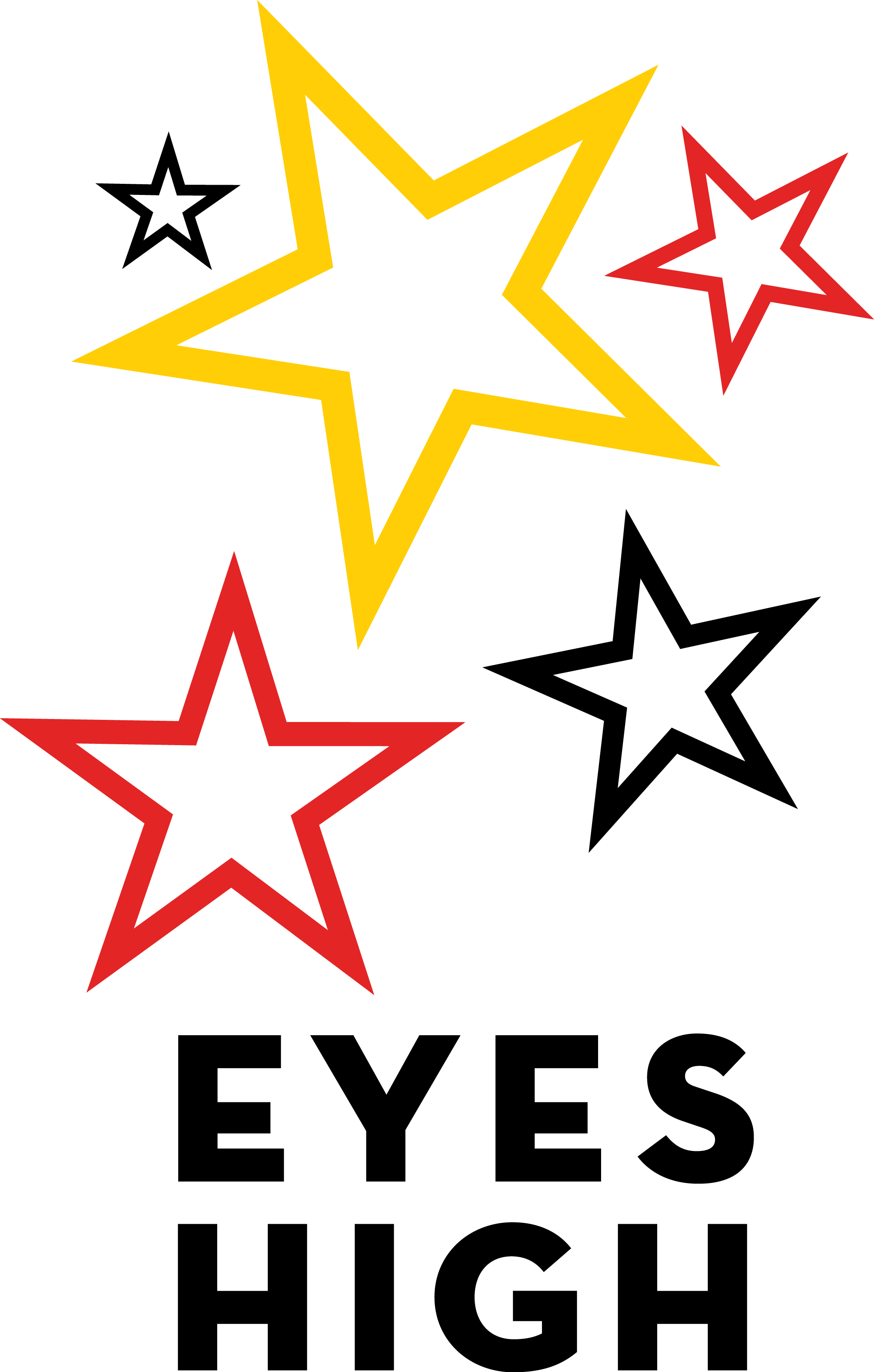 Dr. Damon Brown
Dr. Ali Pormohammad
Dr. Natalie Gugala
Arashpreet Grewal
Centre for Health Genomics and Informatics (UofC).
Current Turner lab members: 
Andrii, Thomas, Charline
Supervisory committee members:
Dr. Raymond J. Turner
Dr. Gordon Chua
Dr. Joe Harrison
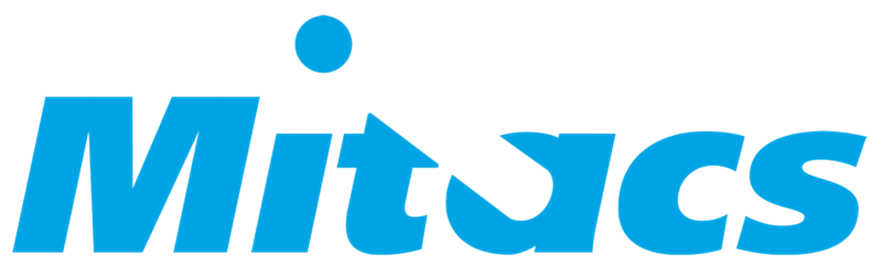 25
Toxicometallomics of Escherichia coli grown in the presence of silver, copper, gallium and gold metal salts at sublethal concentrations: similarities and differences at the transcriptome level
Daniel A. Salazar Alemán, Shardini Mate, 	Ashley McGibbon, Mai Linh Tran, 	Raymond J. Turner
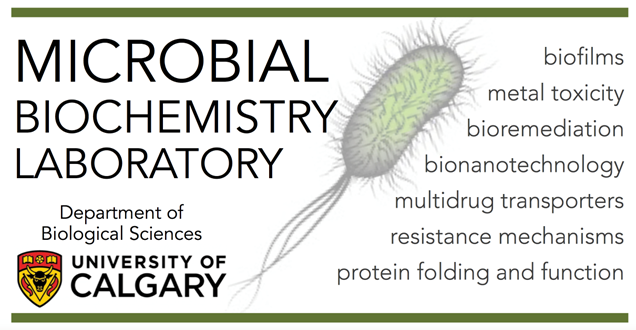 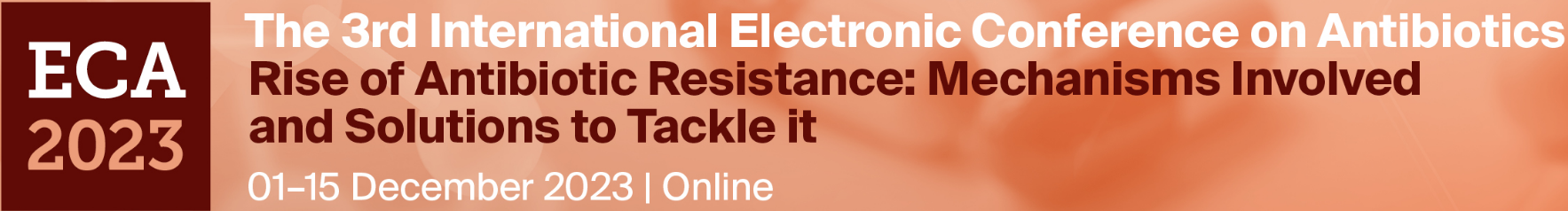 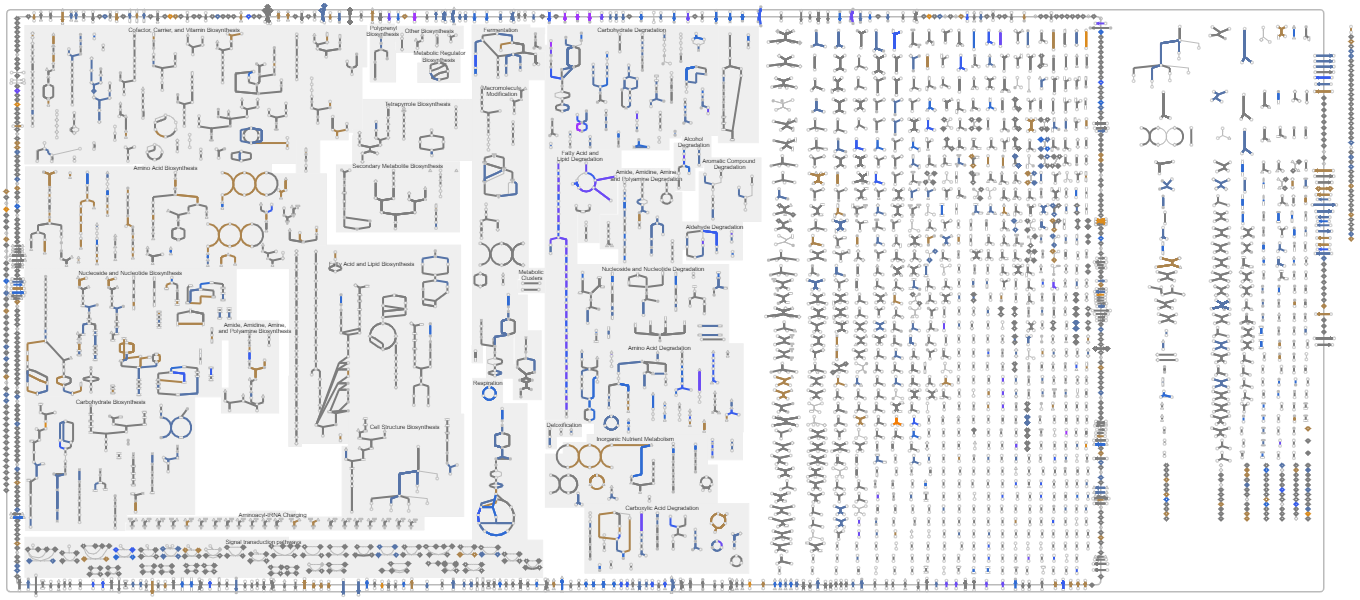 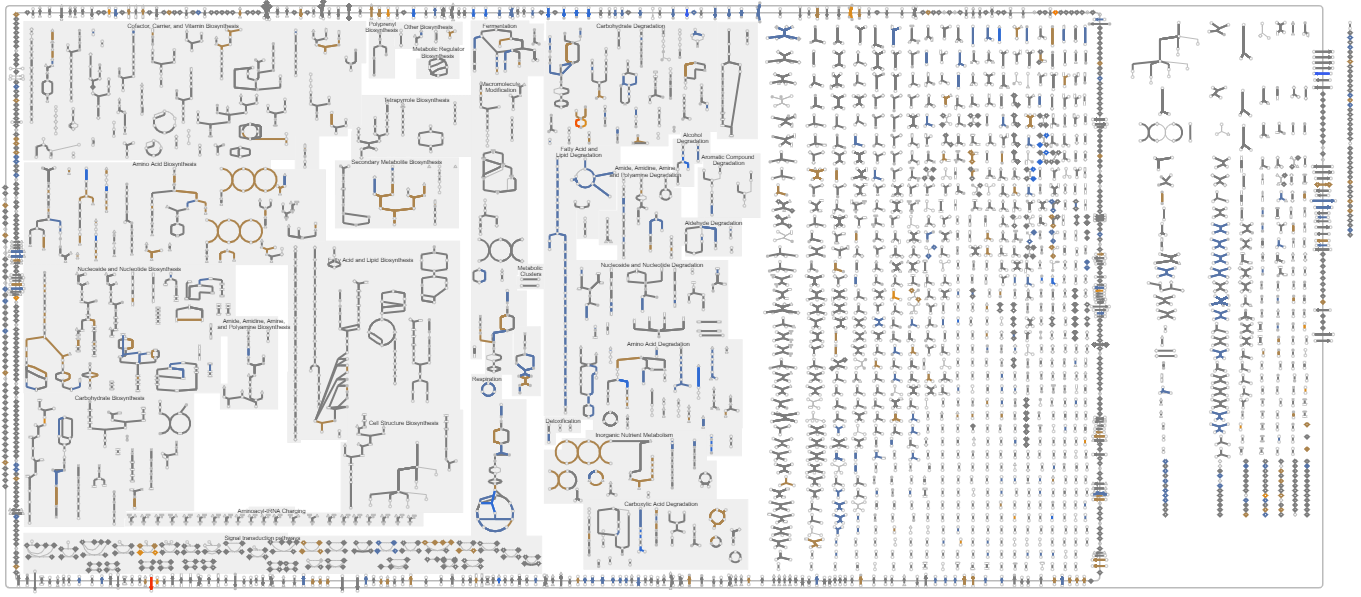 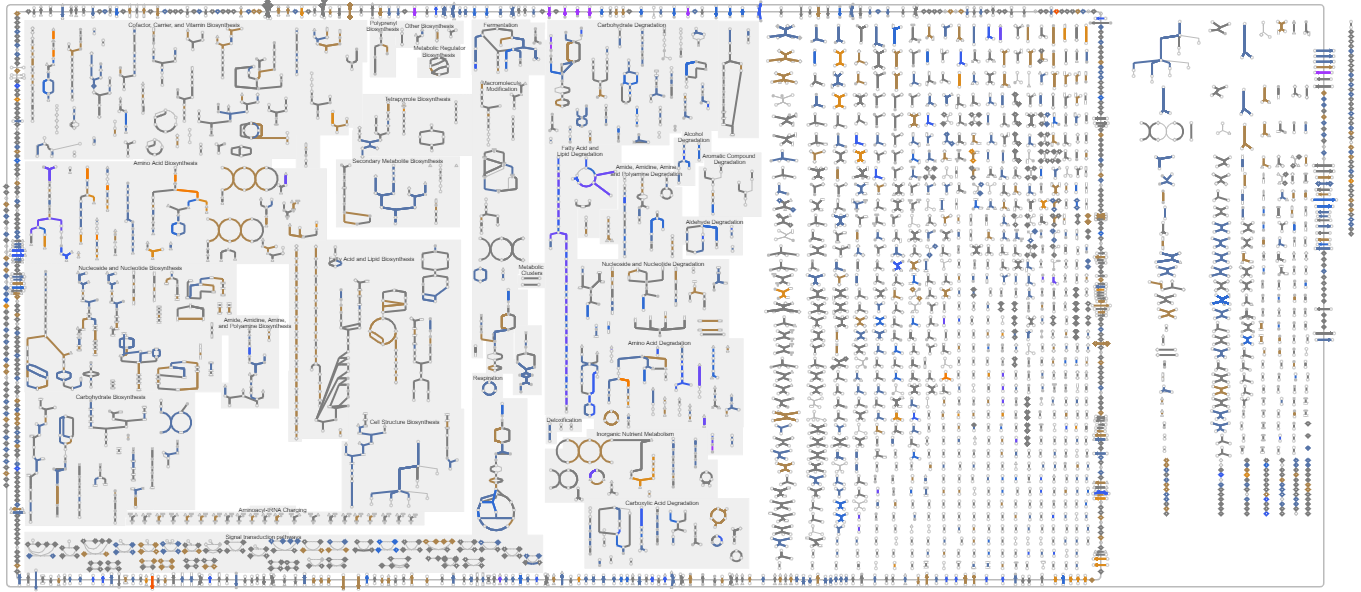 - Non-localized response.
- Multiple, different pathways being affected cell-wide.
RESULTS – Transcriptomics: Pathways View
27
[Speaker Notes: NEED]
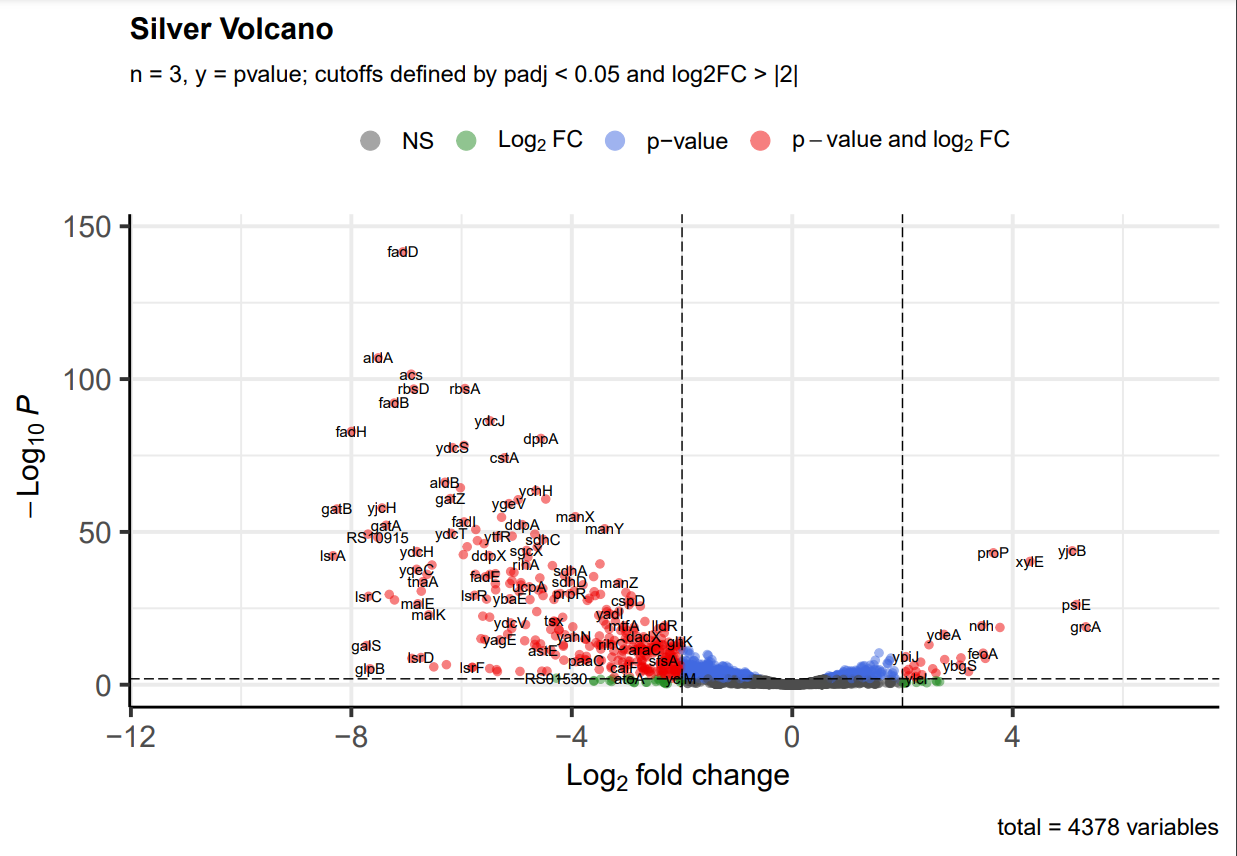 632
280
Figure 4. Volcano plot contrasting expression values from the silver treatment versus the unchallenged control. Statistical significance was determined at a p adjusted value < 0.05.
RESULTS – Transcriptomics: Silver DEGs
28
[Speaker Notes: NEED]
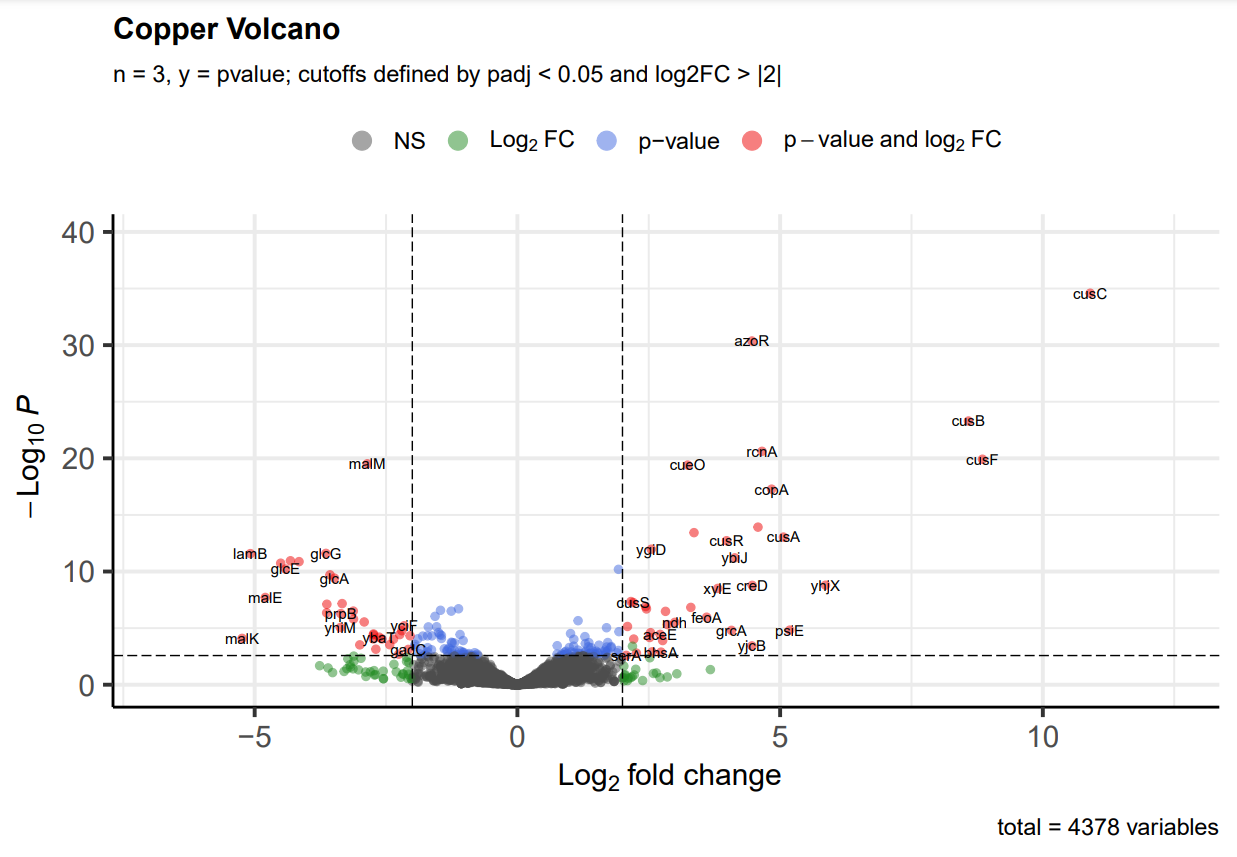 82
89
Figure 5. Volcano plot contrasting expression values from the copper treatment versus the unchallenged control. Statistical significance was determined at a p-adjusted value < 0.05.
RESULTS – Transcriptomics: Copper DEGs
29
[Speaker Notes: NEED]
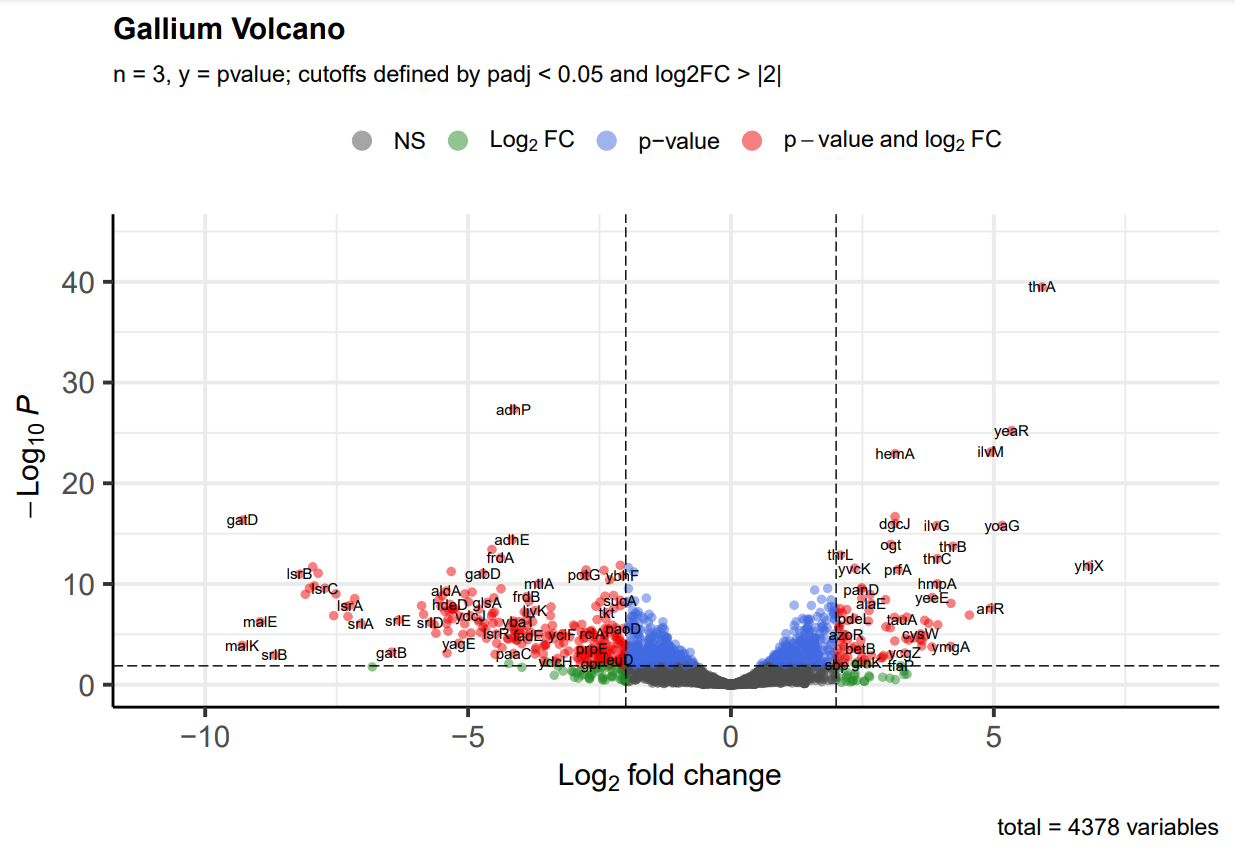 590
390
Figure 6. Volcano plot contrasting expression values from the gallium treatment versus the unchallenged control. Statistical significance was determined at a p-adjusted value < 0.05.
RESULTS – Transcriptomics: Gallium DEGs
30
[Speaker Notes: NEED]
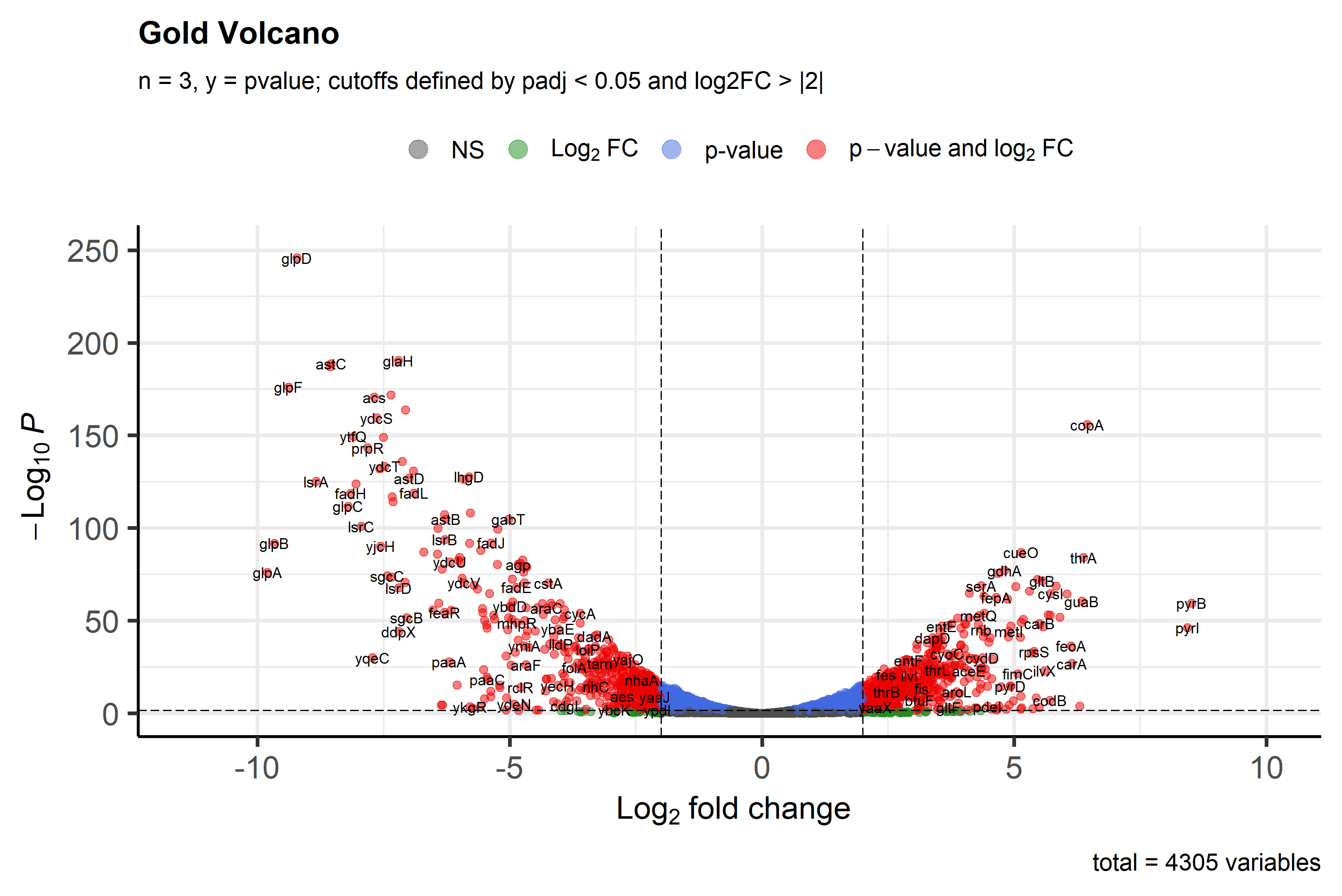 2
1144
1176
RESULTS – Transcriptomics: Gold DEGs
31
[Speaker Notes: NEED]